Работа библиотеки за 2022/2023 учебный год
ПИСЬМЕННОСТЬ 
НА ЗЕМЛЕ 
БЕЛАРУСКОЙ
03.09.22
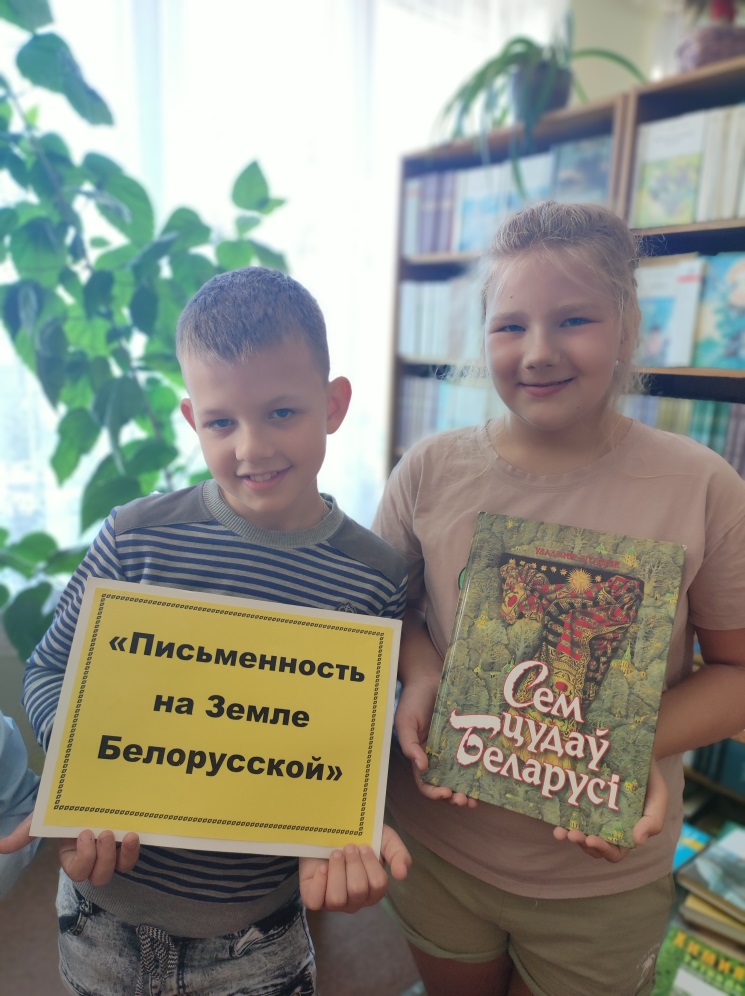 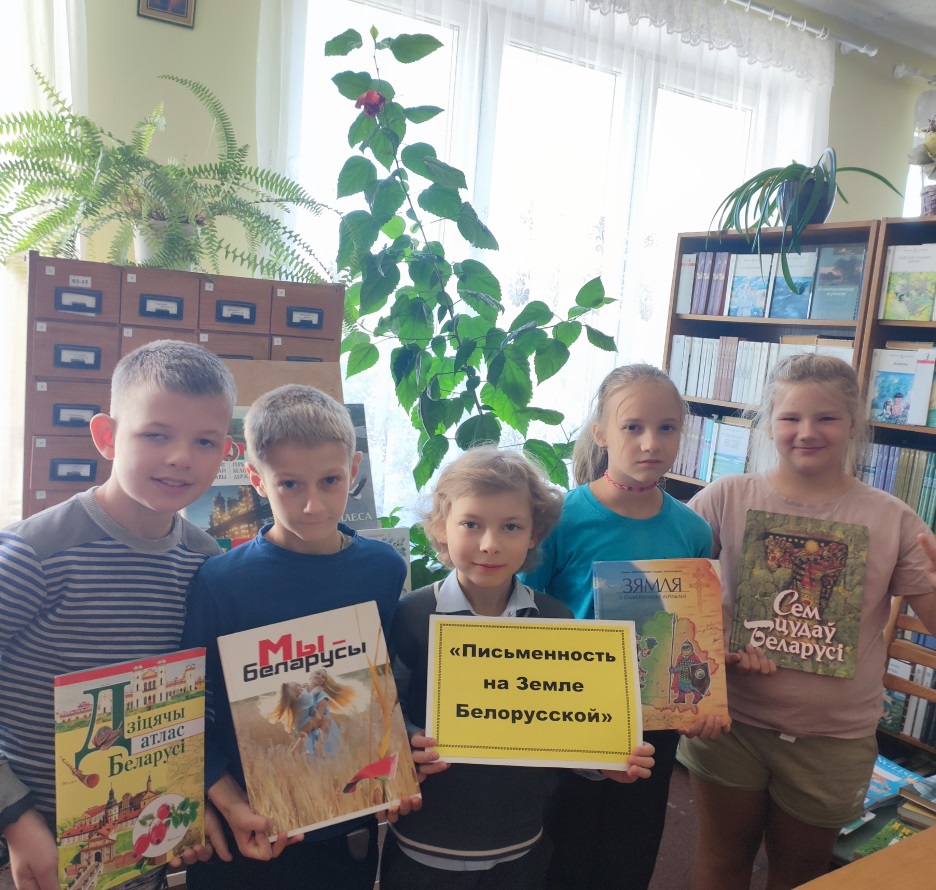 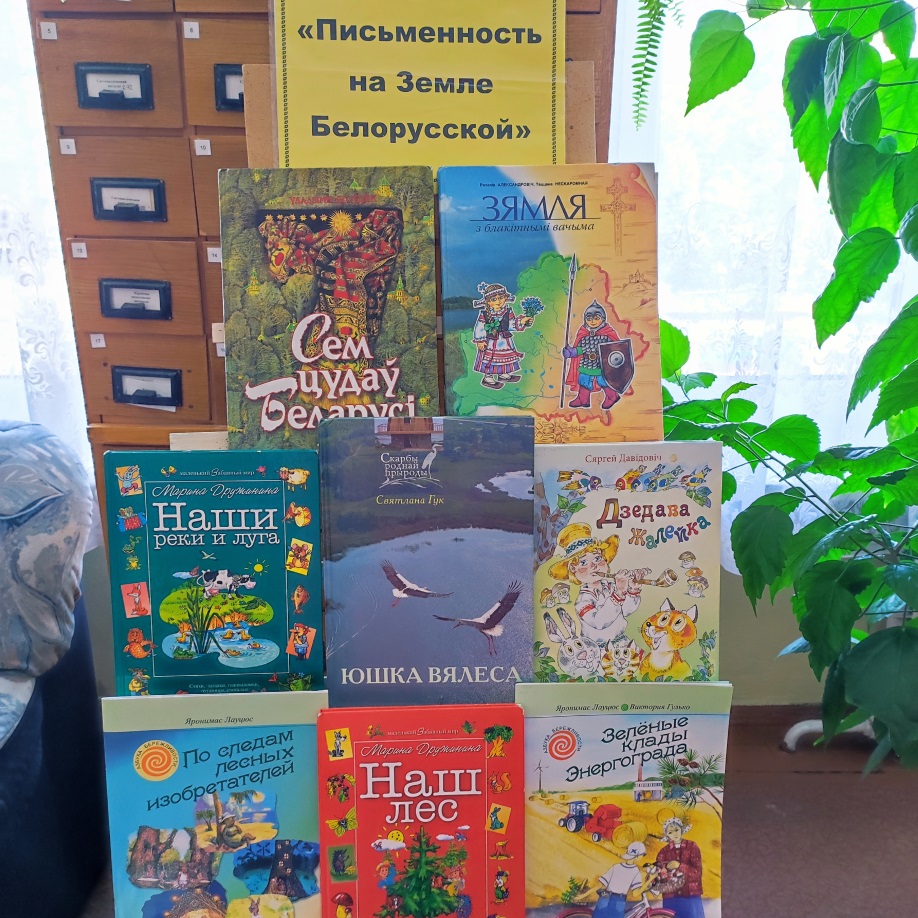 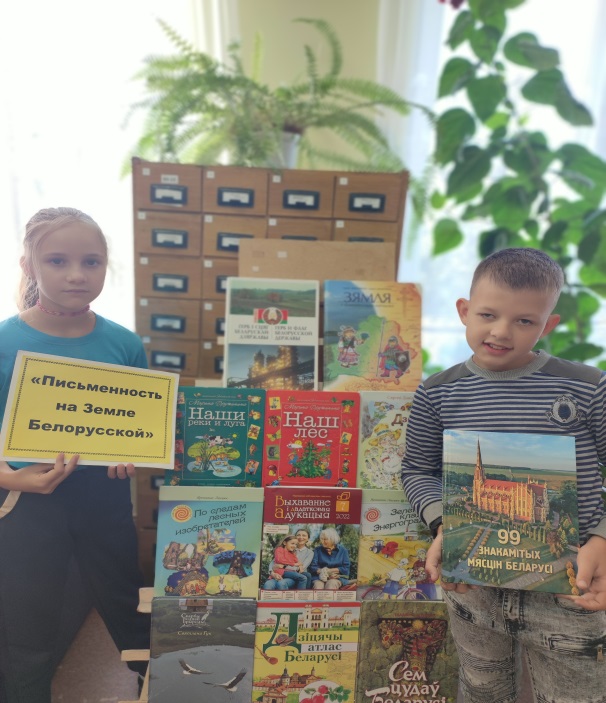 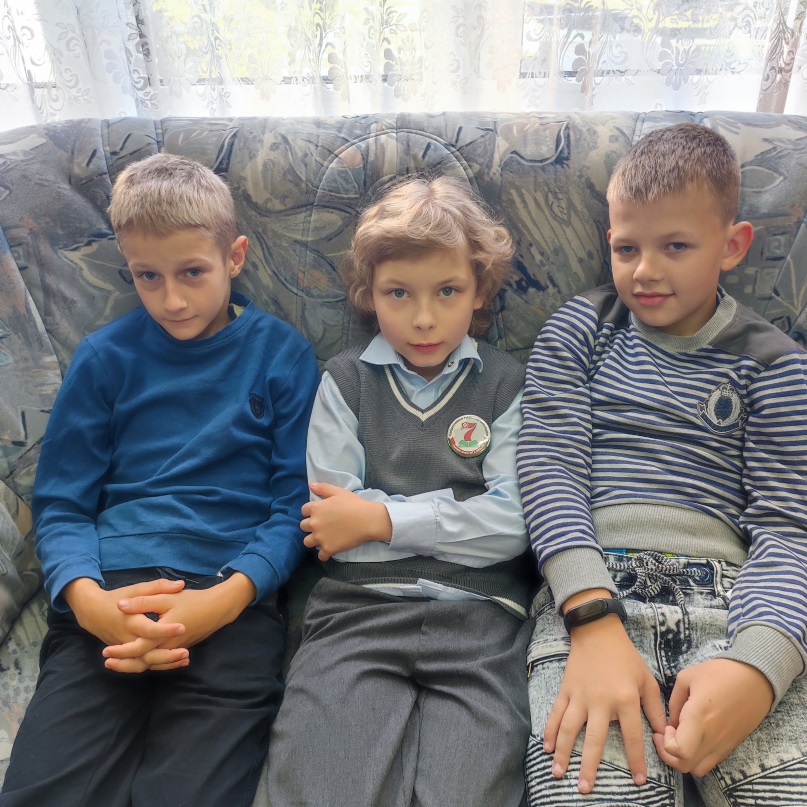 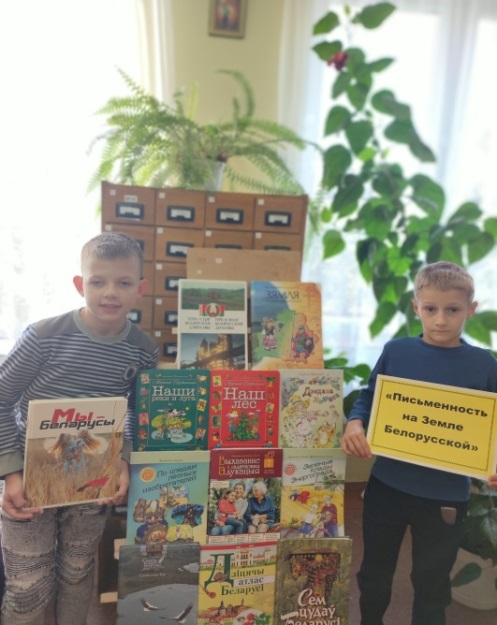 НЕДЕЛЯ РОДНАЙ МОВЫ 22.09.22
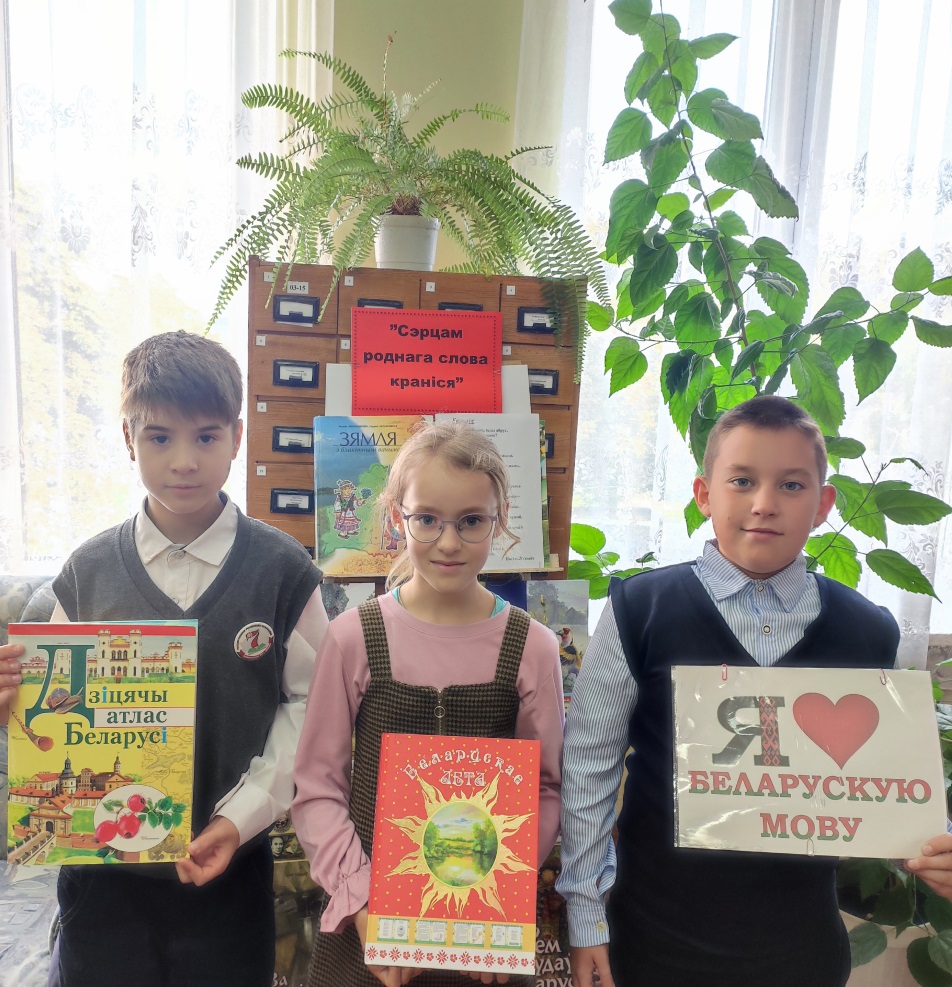 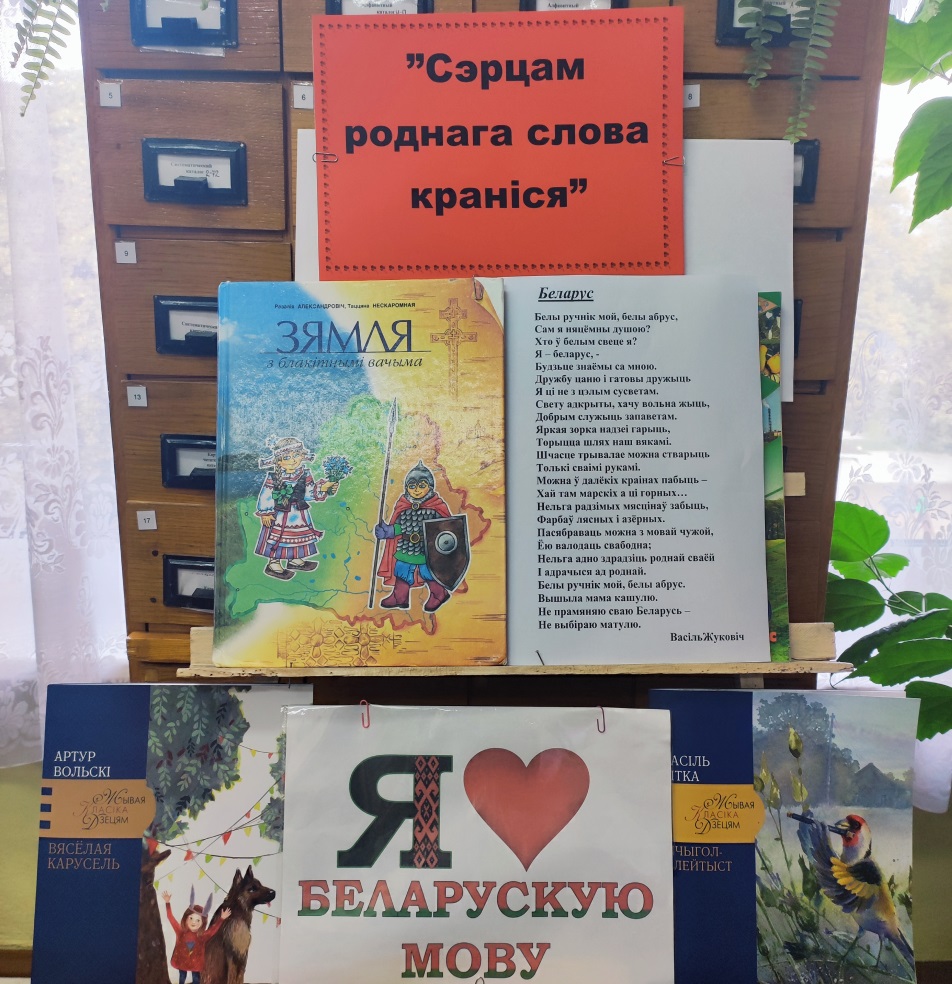 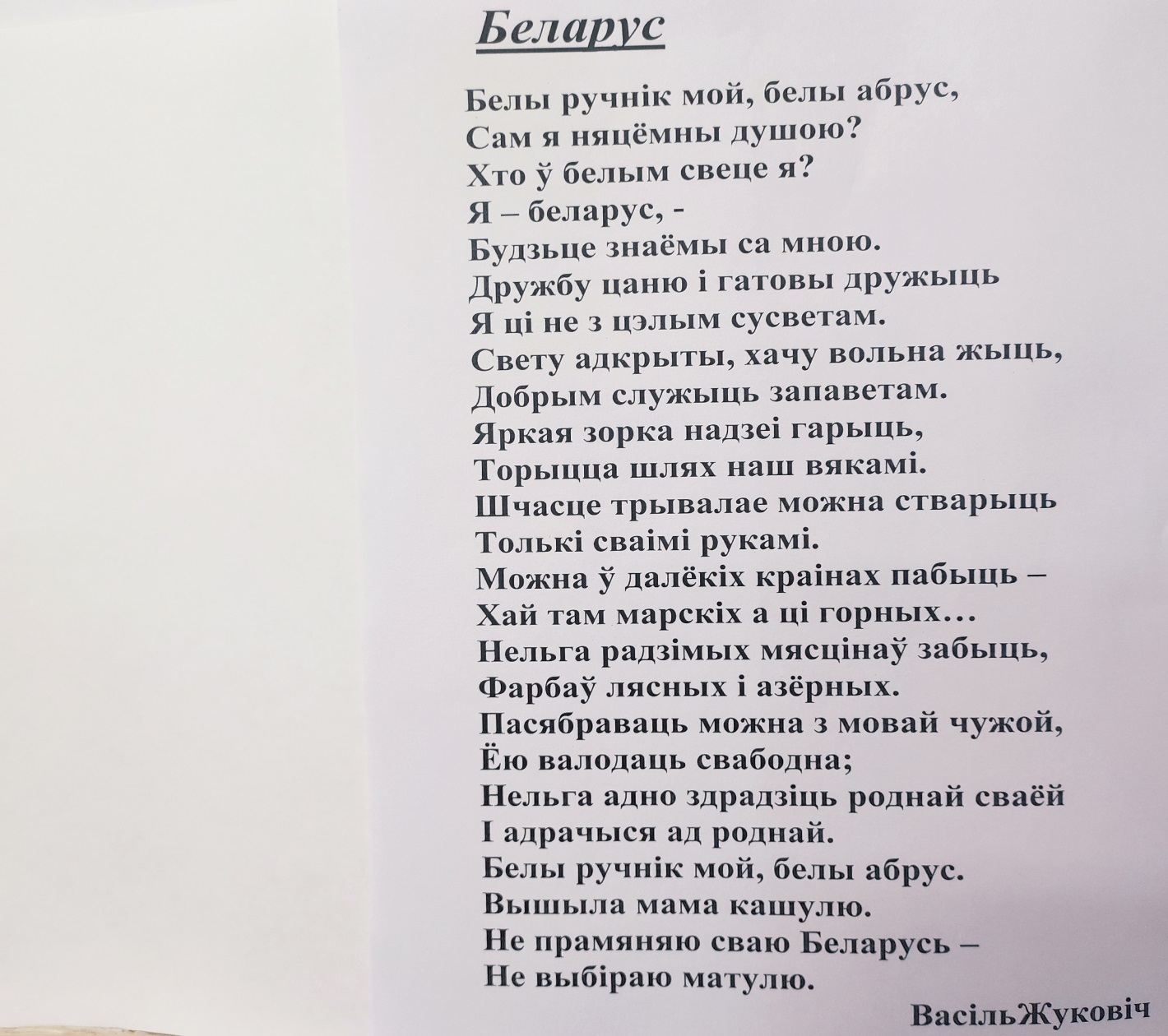 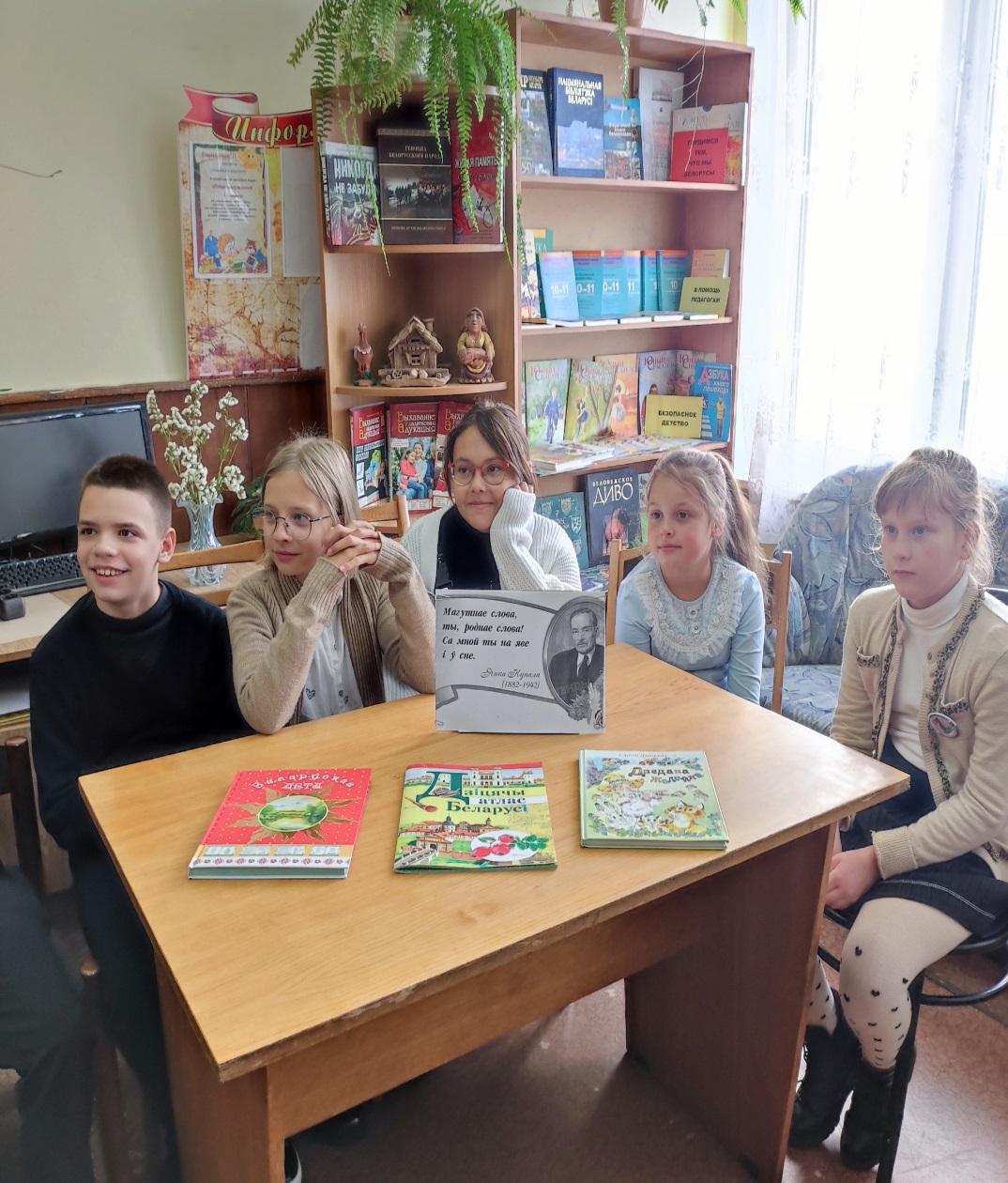 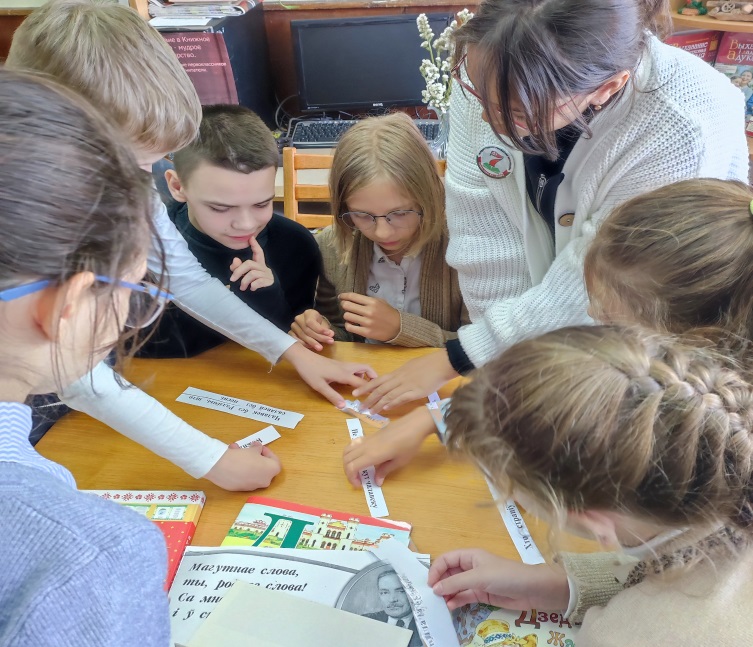 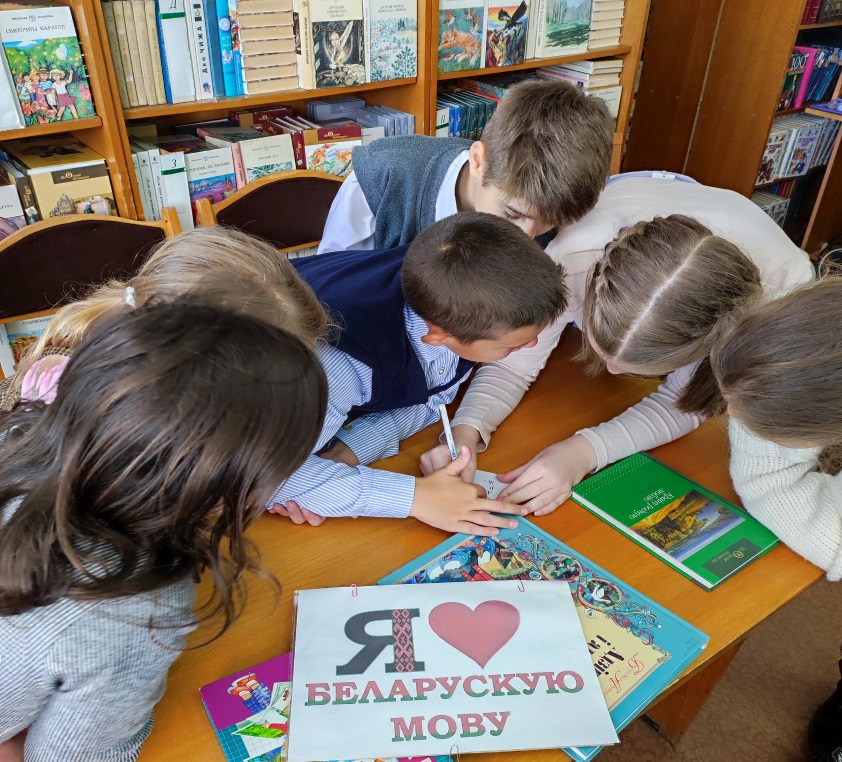 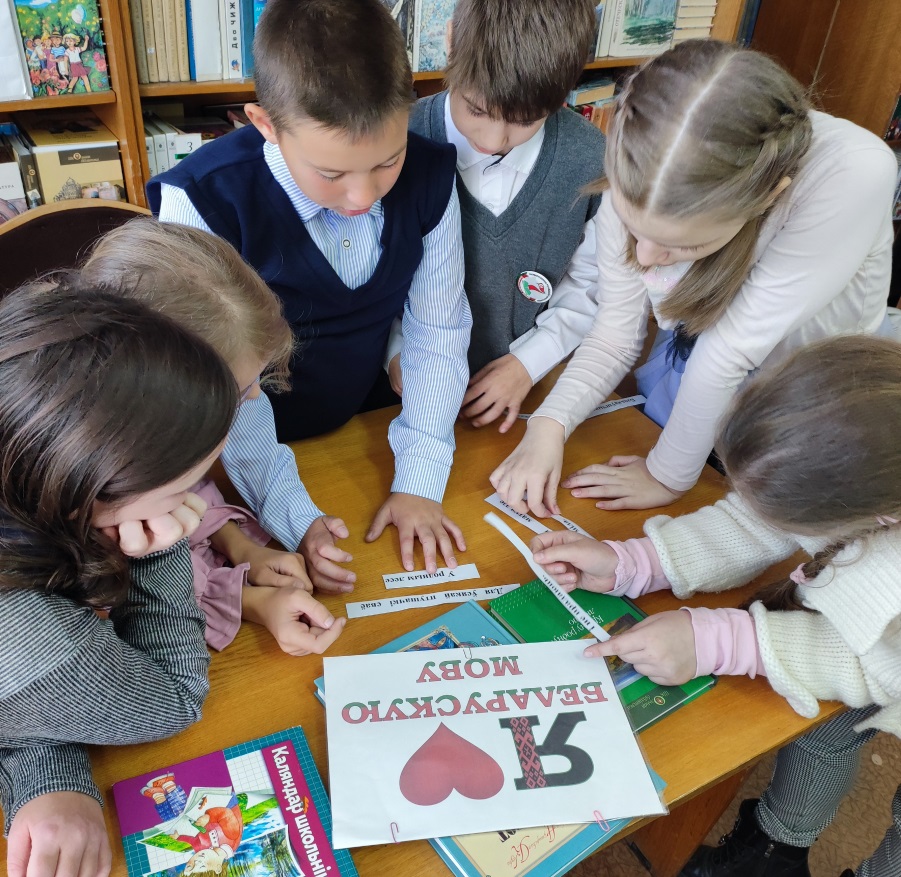 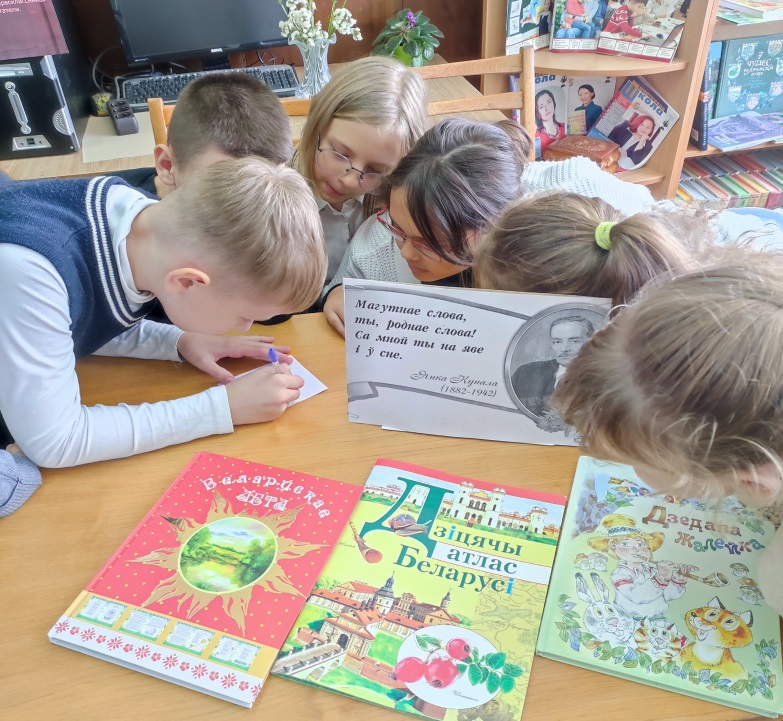 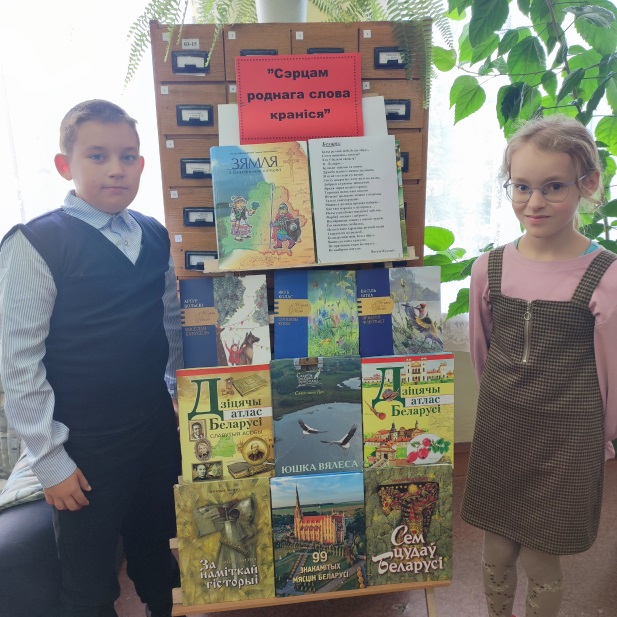 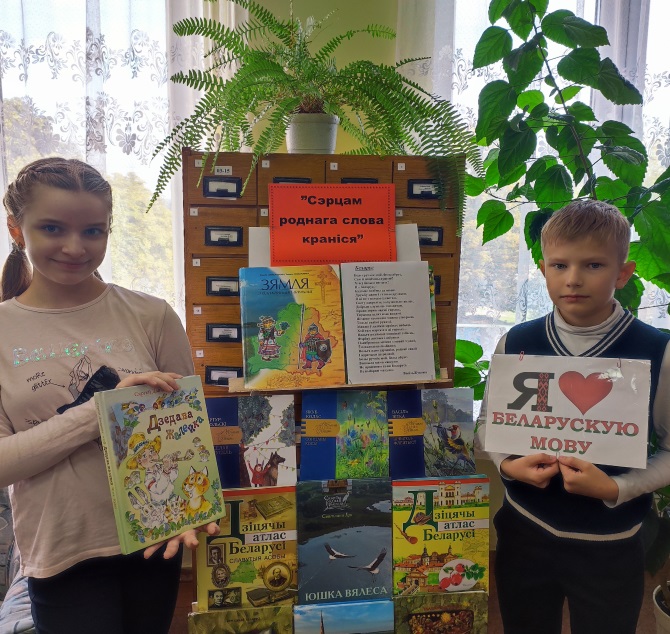 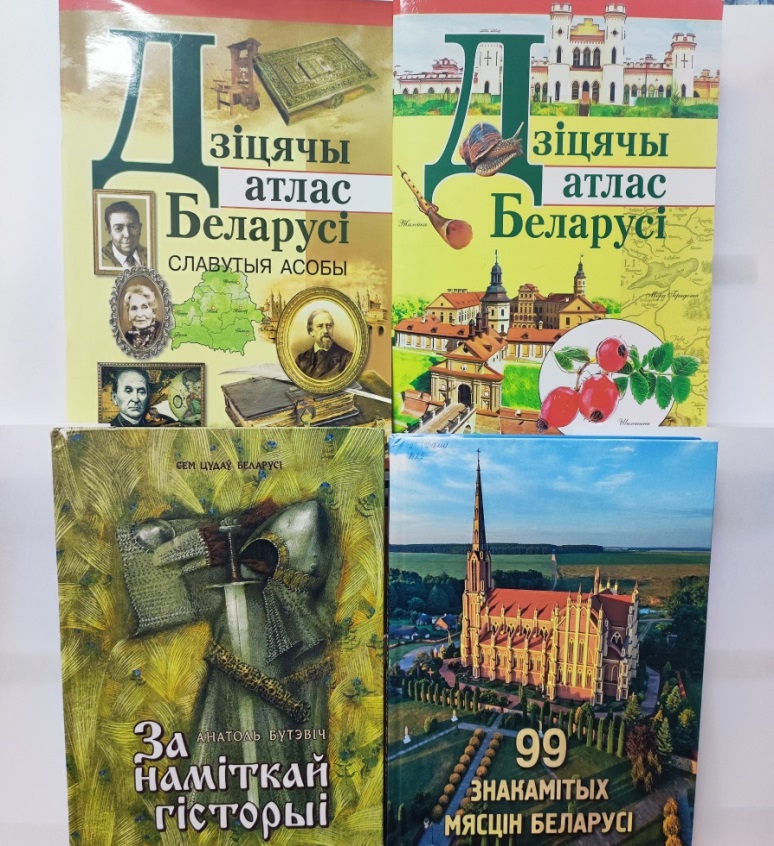 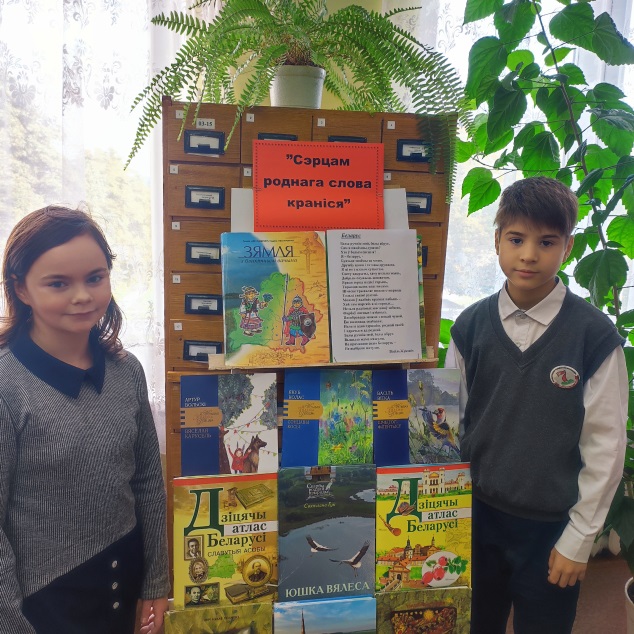 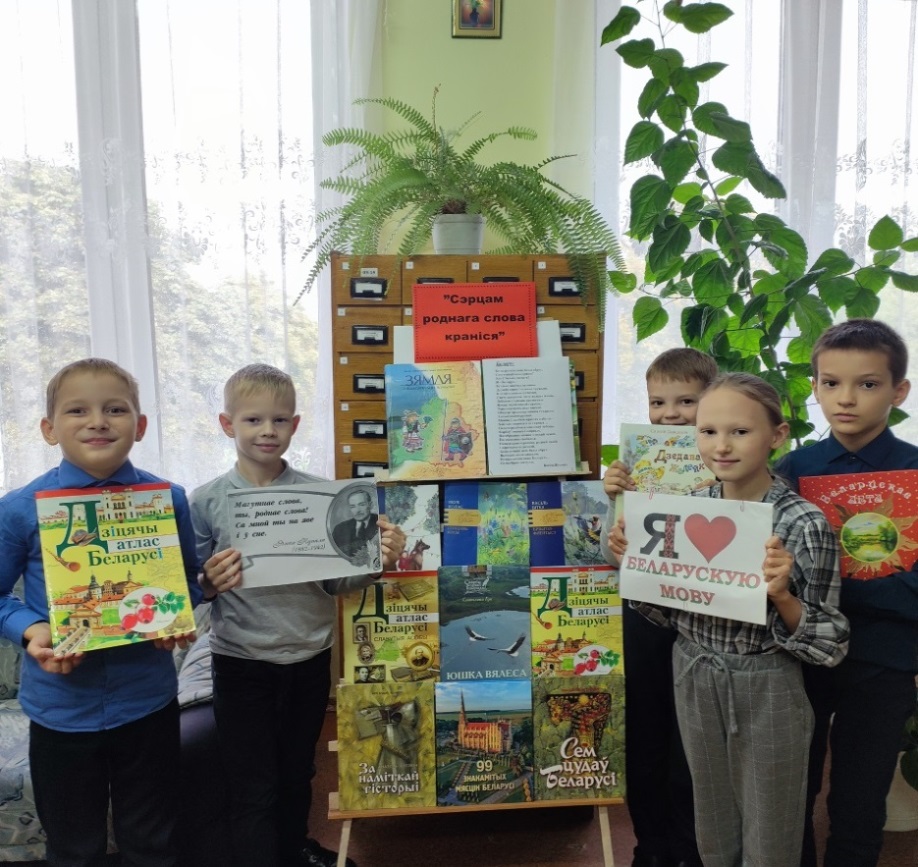 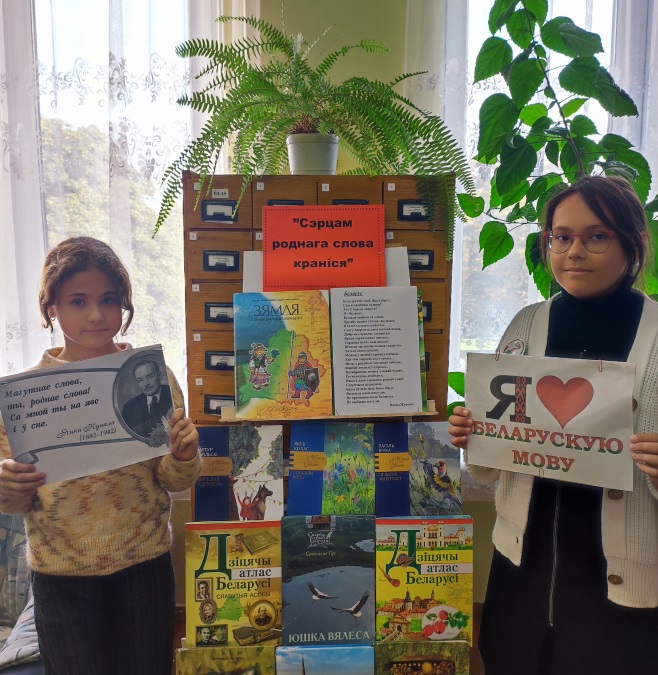 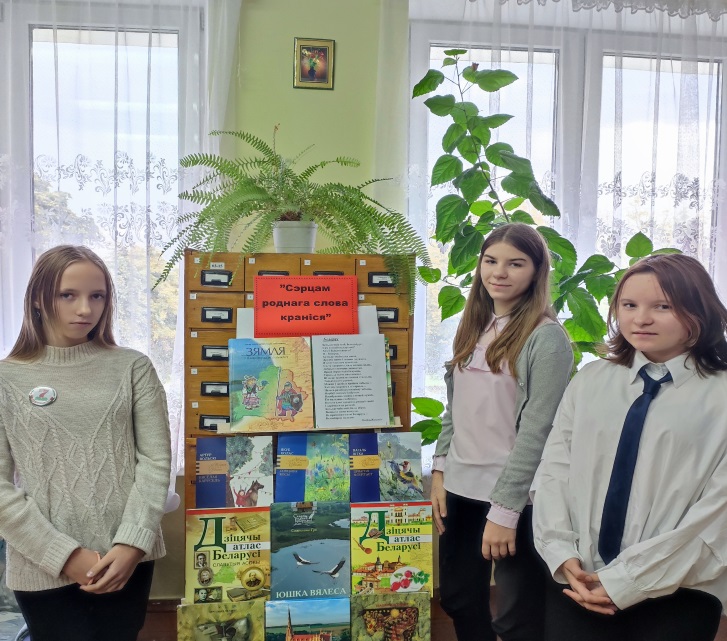 Семейные  ЧТЕНИЯ 
24.09.22г.
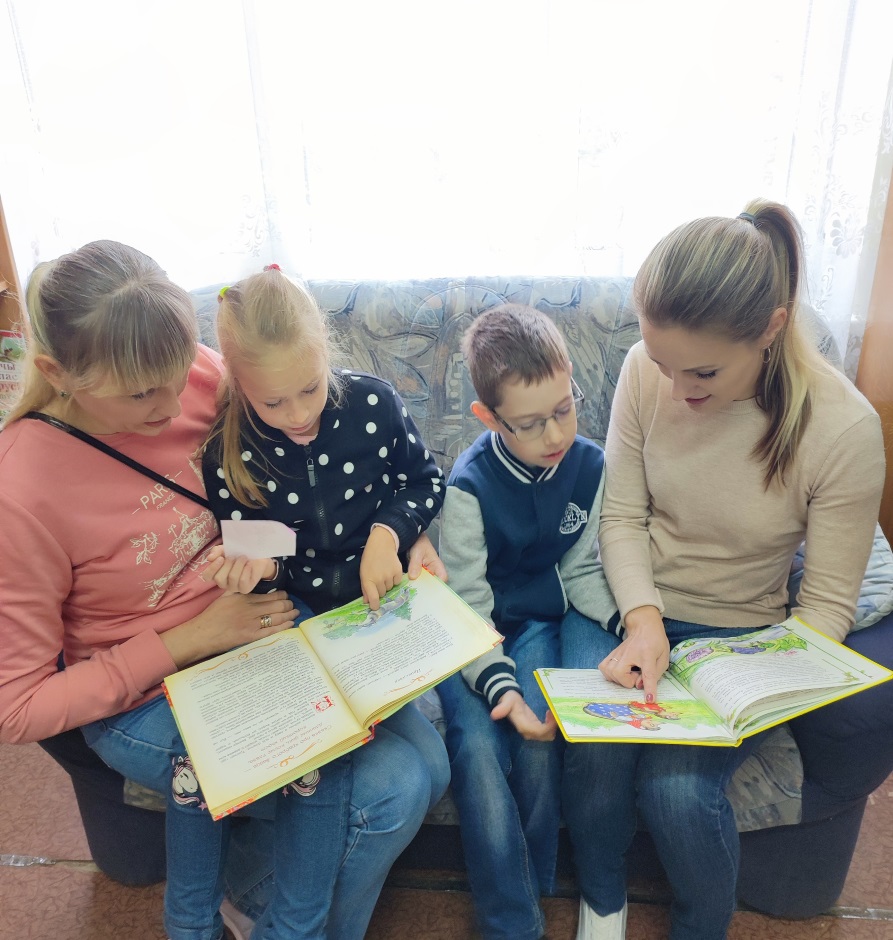 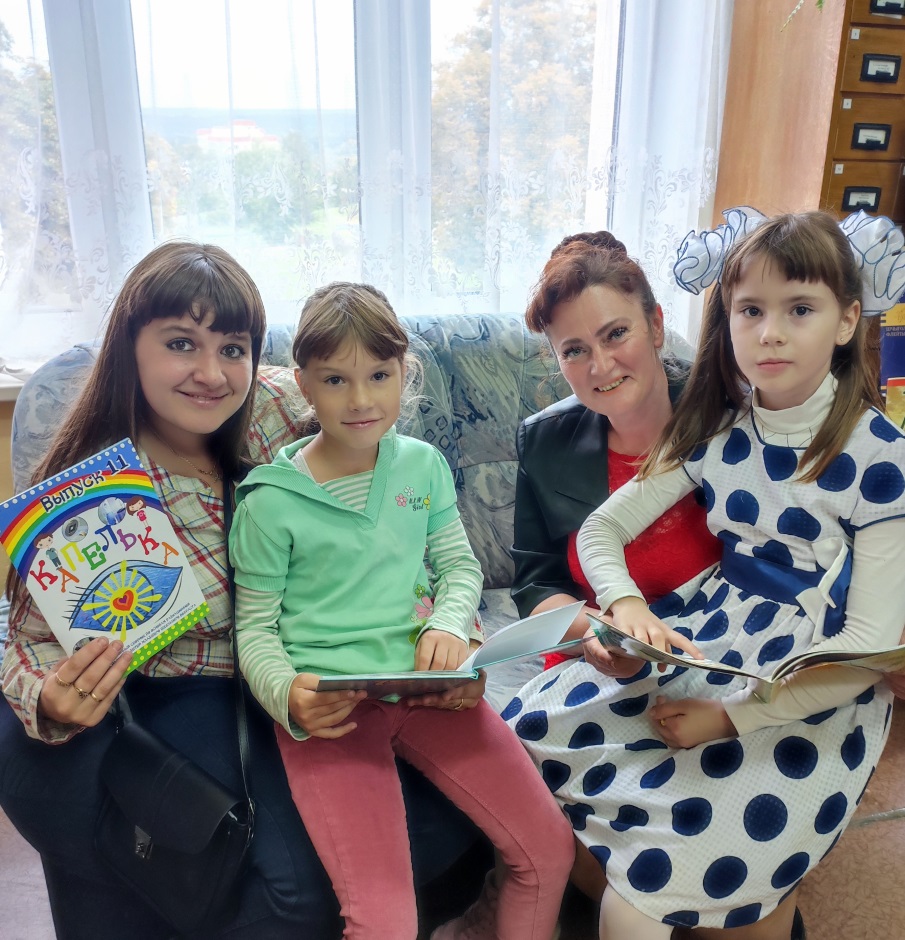 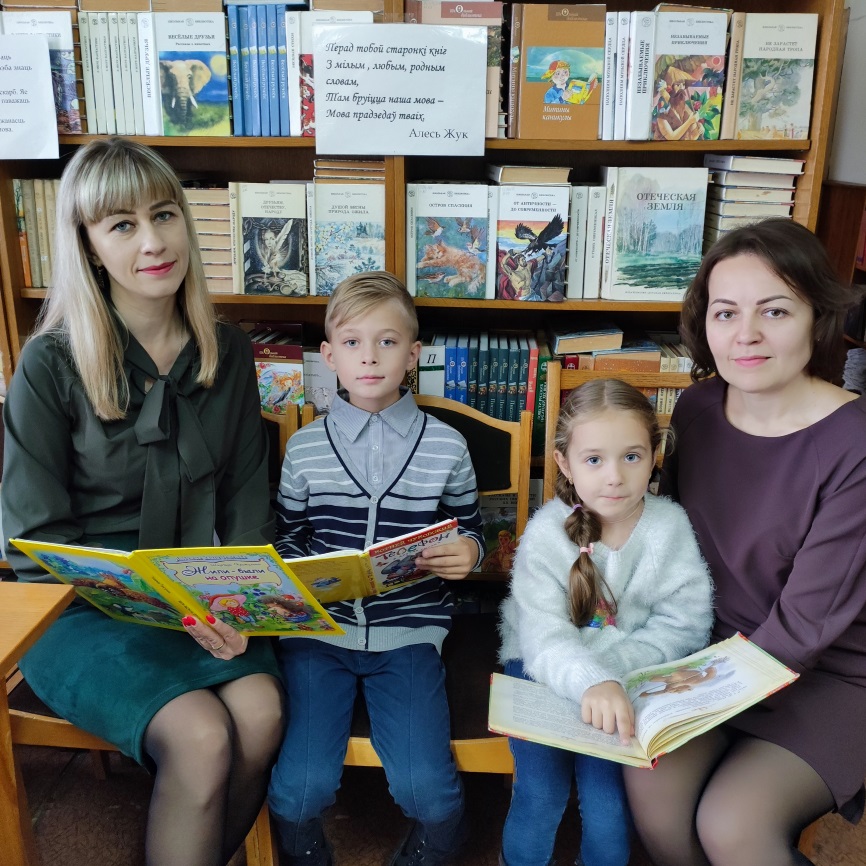 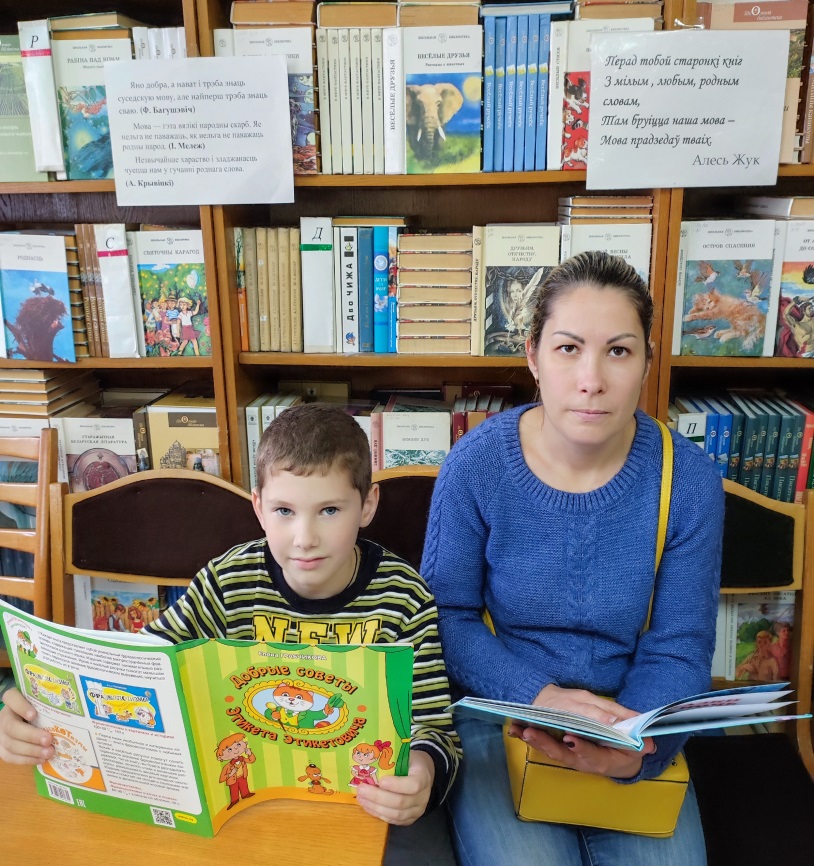 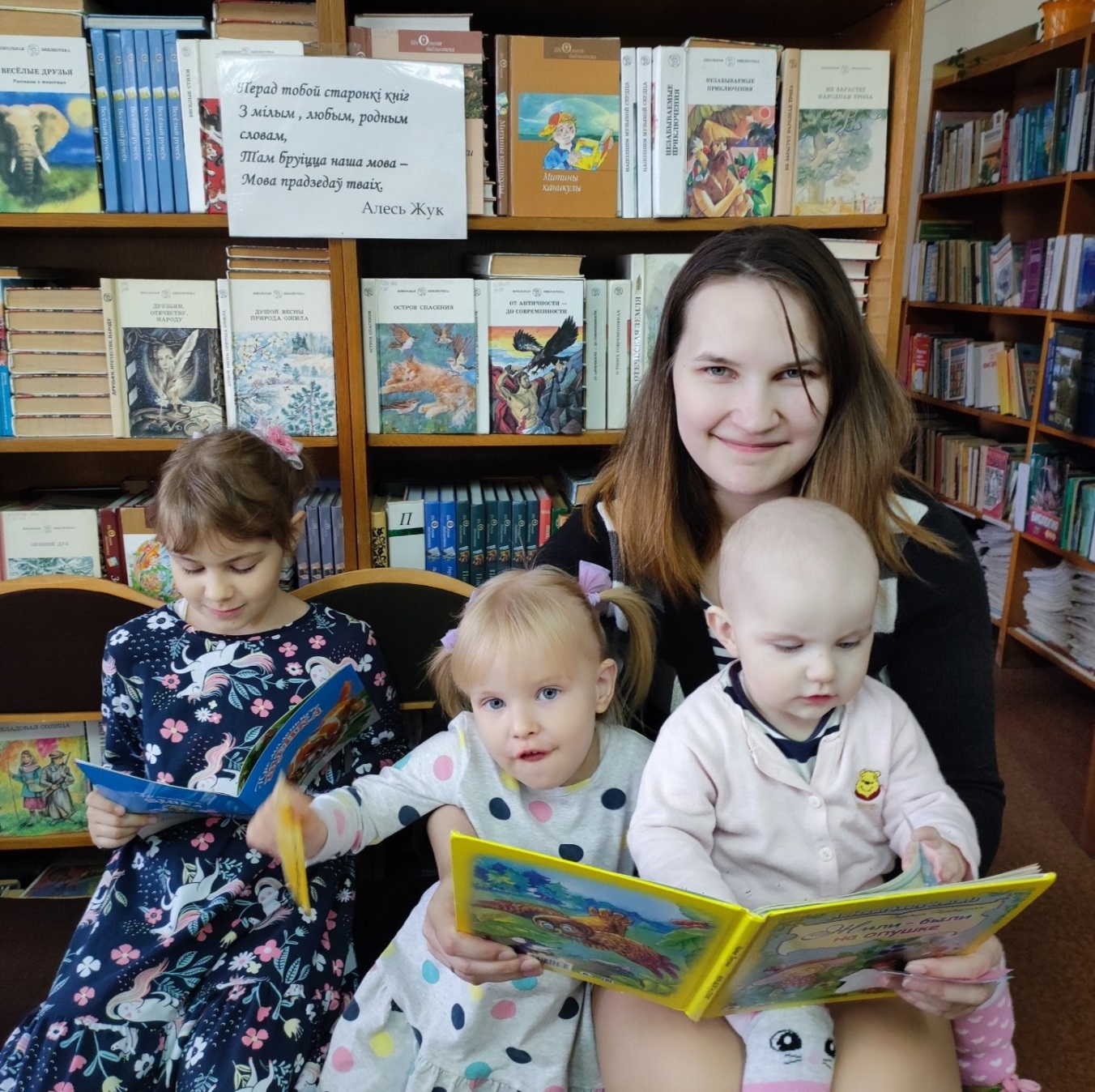 Знакомство  с библиотекой 
1-еклассы
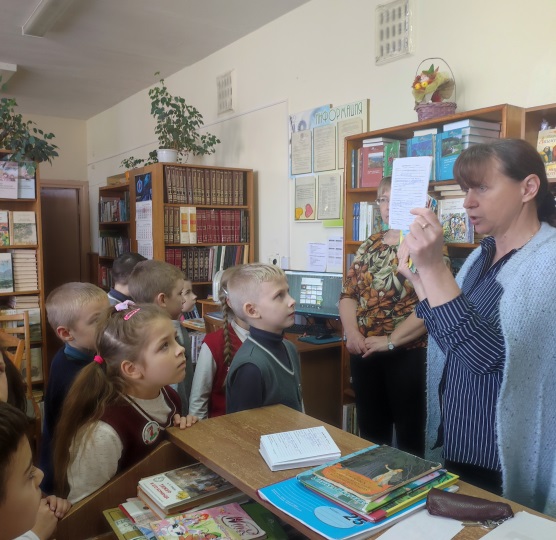 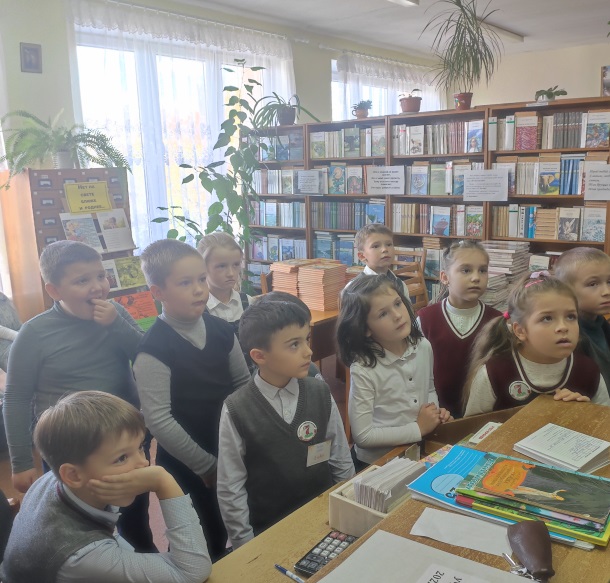 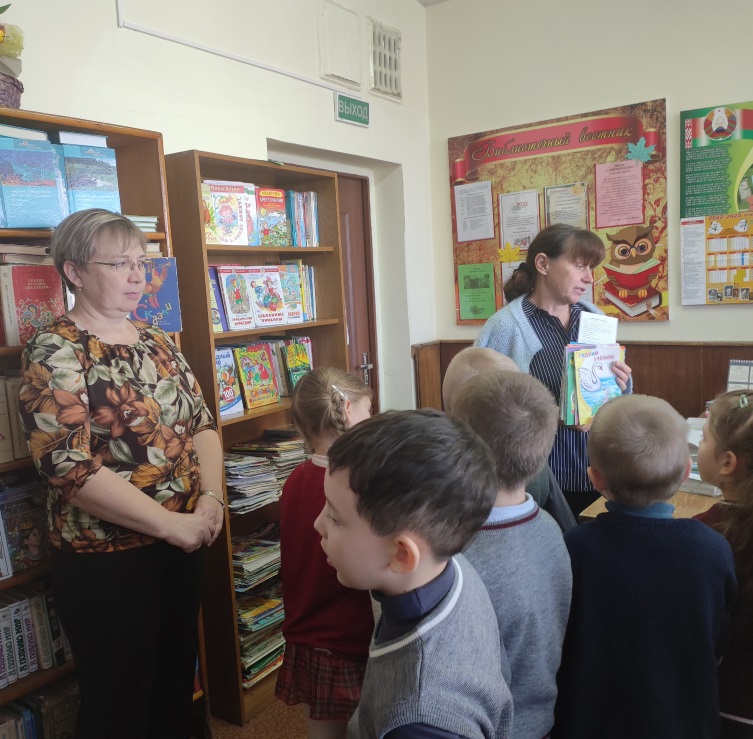 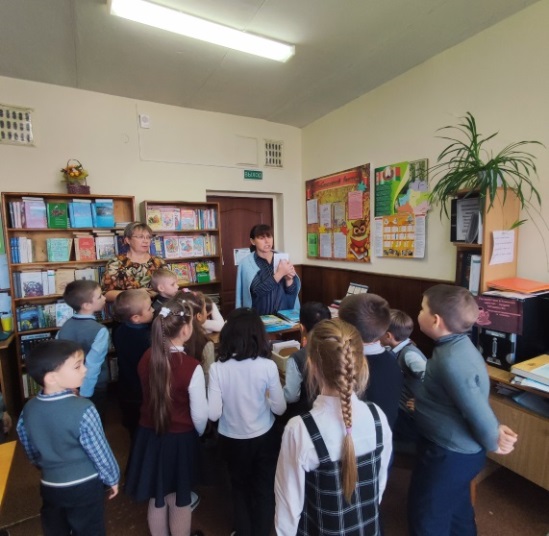 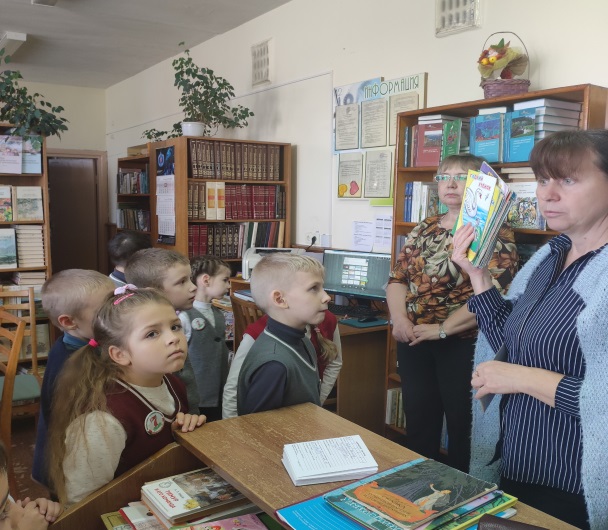 Все профессии важны
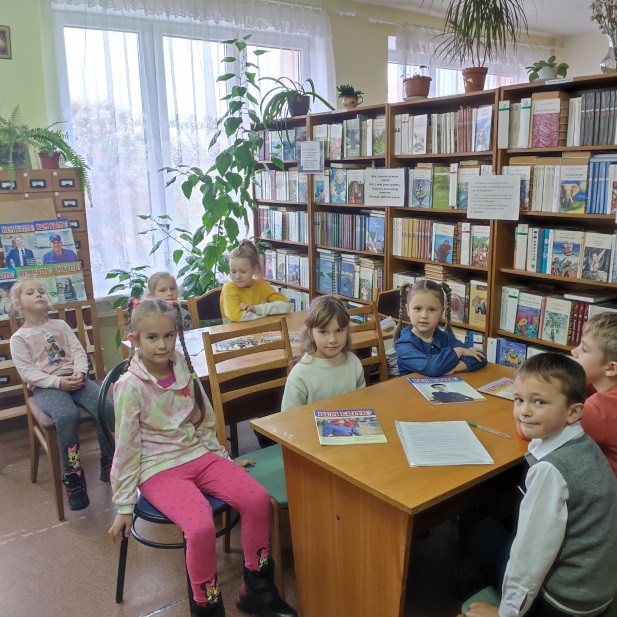 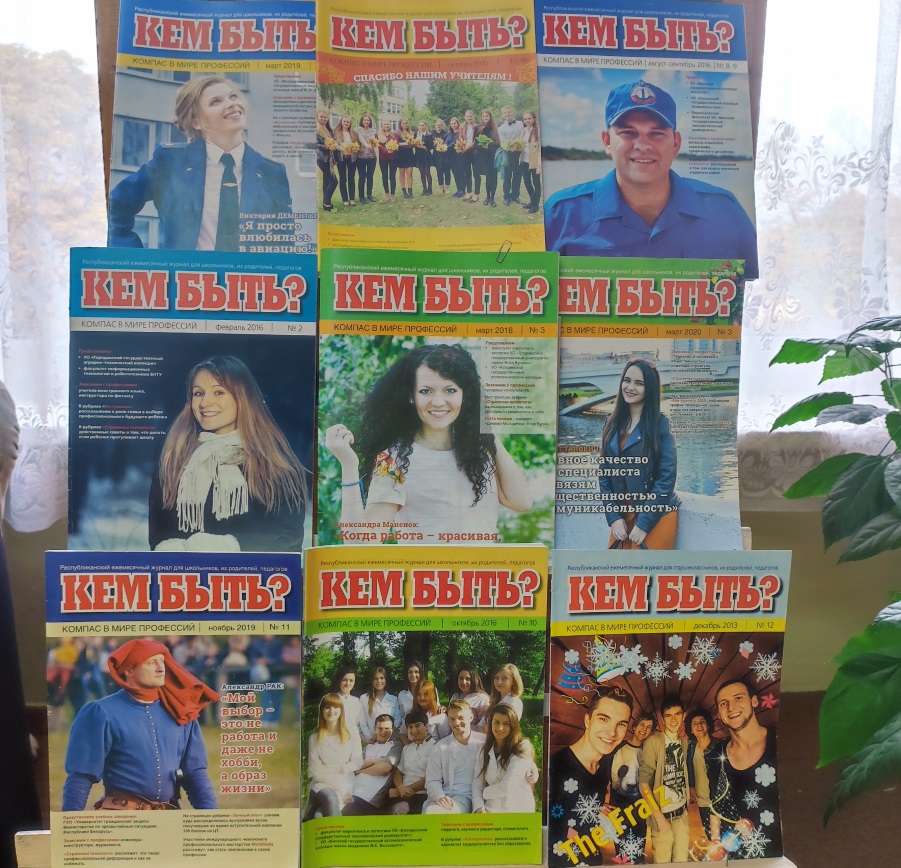 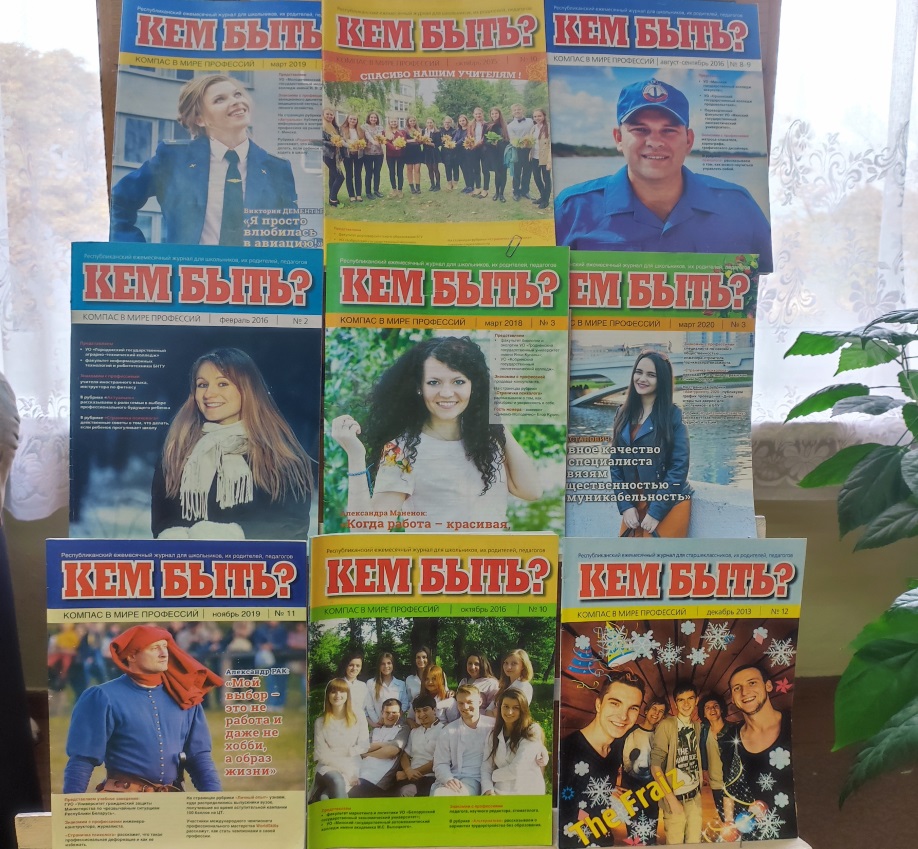 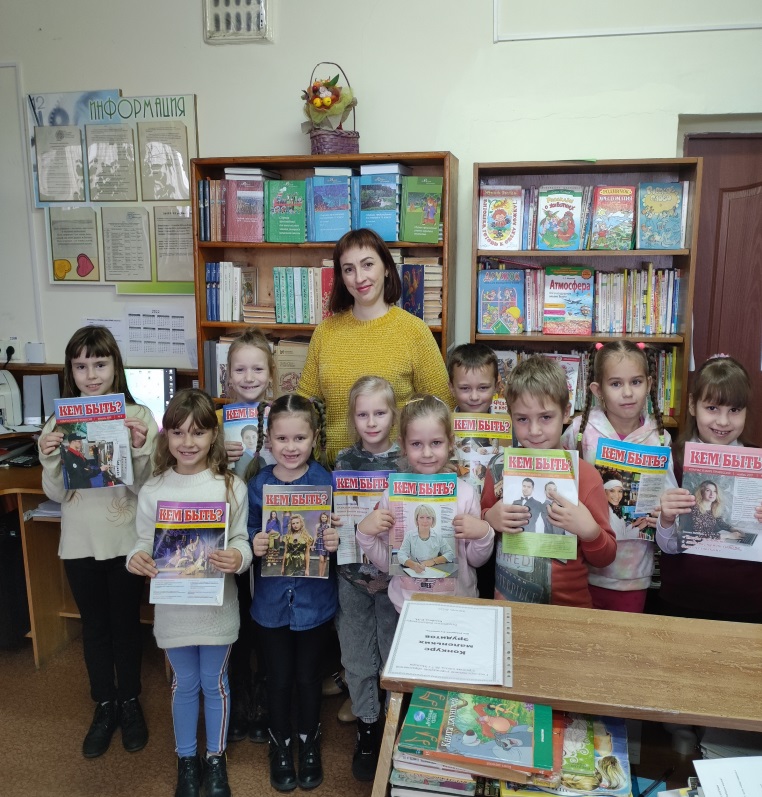 24 октября 
международный день школьных библиотек
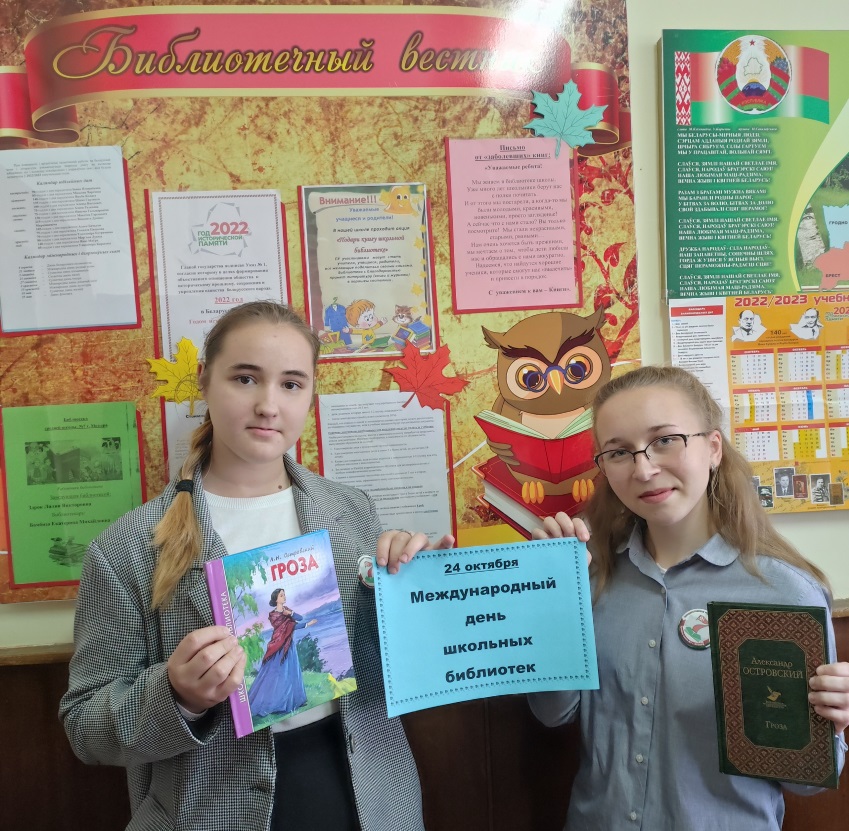 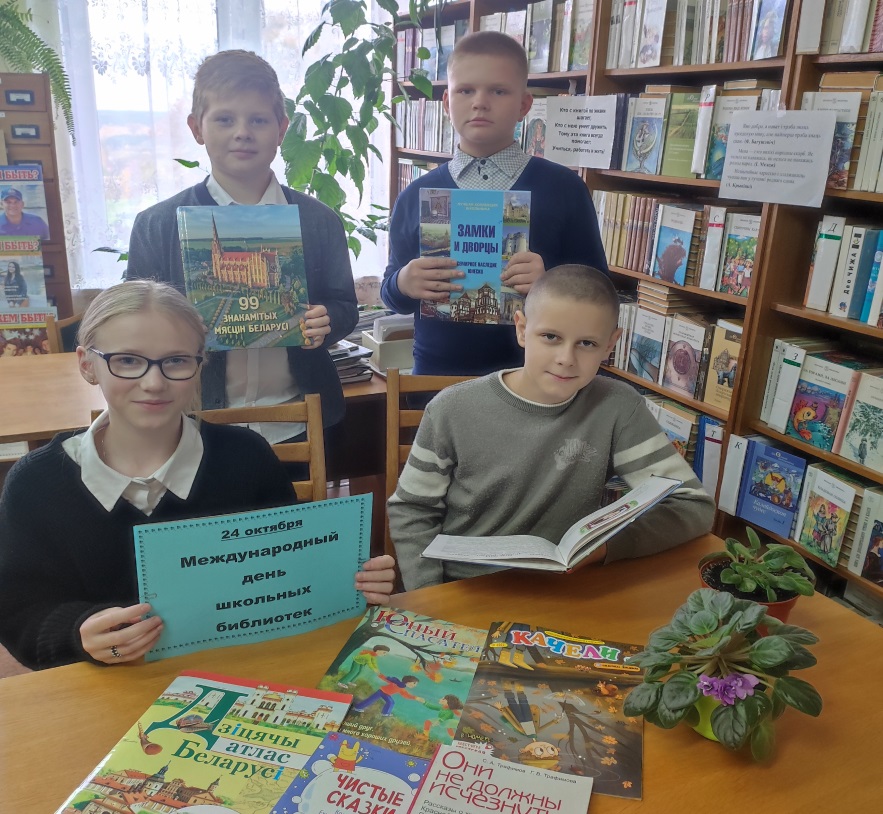 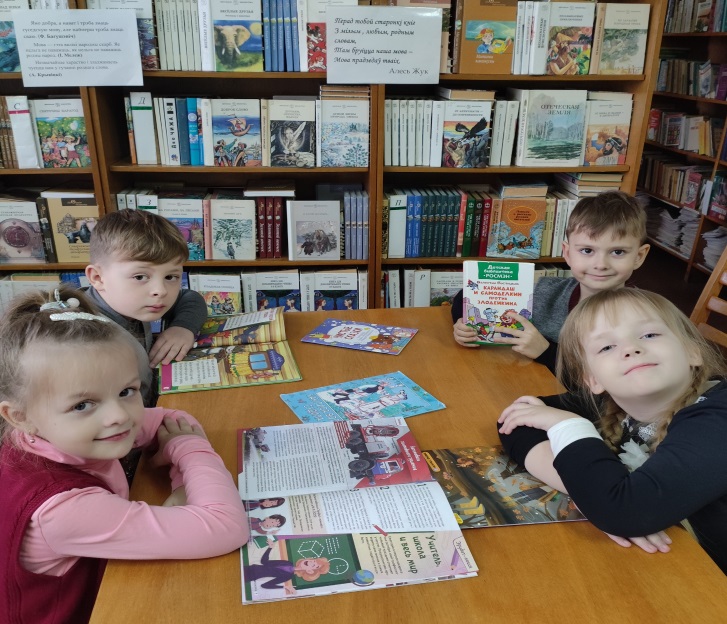 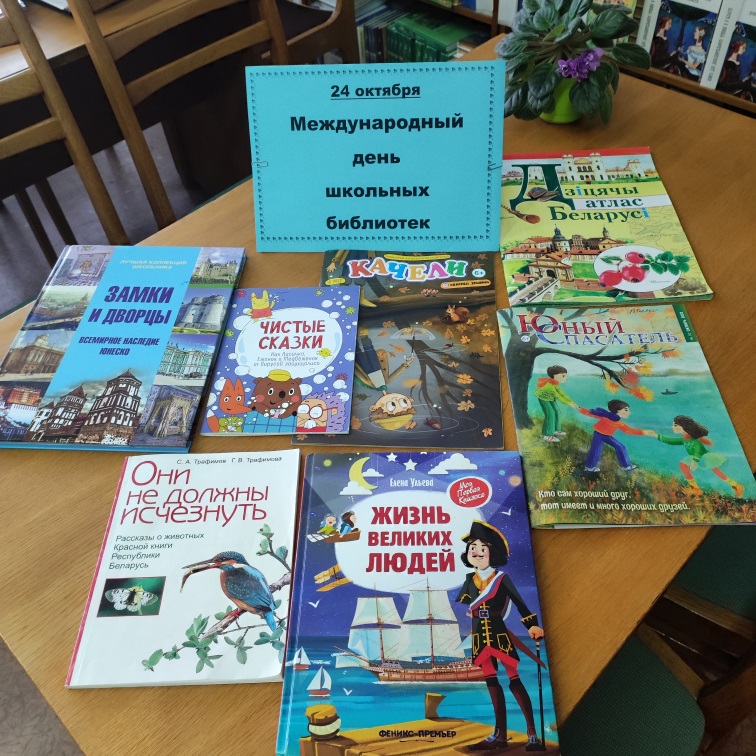 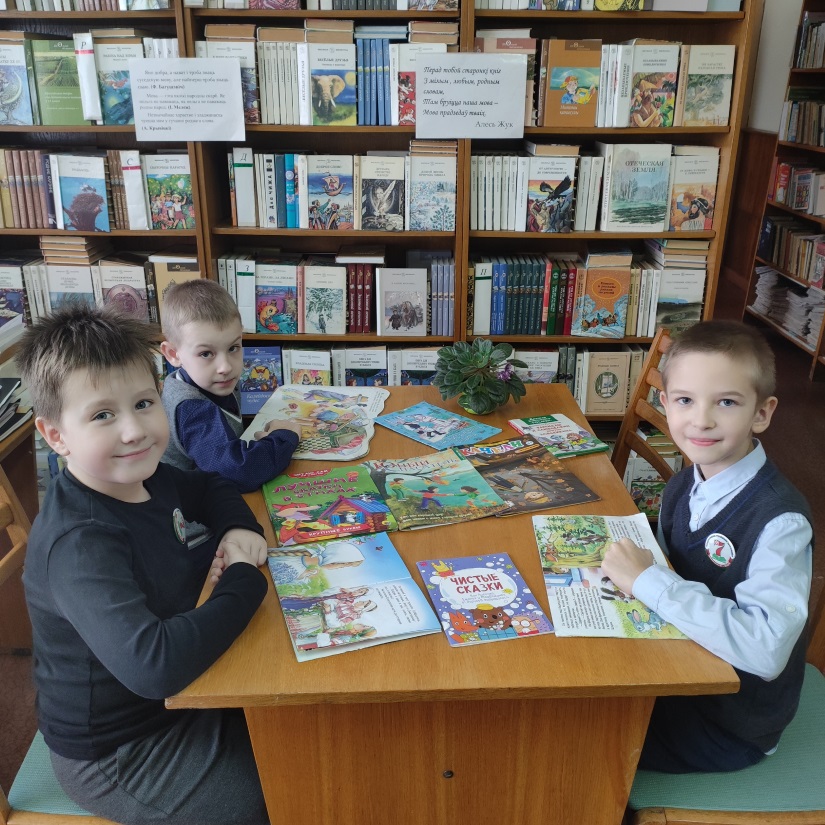 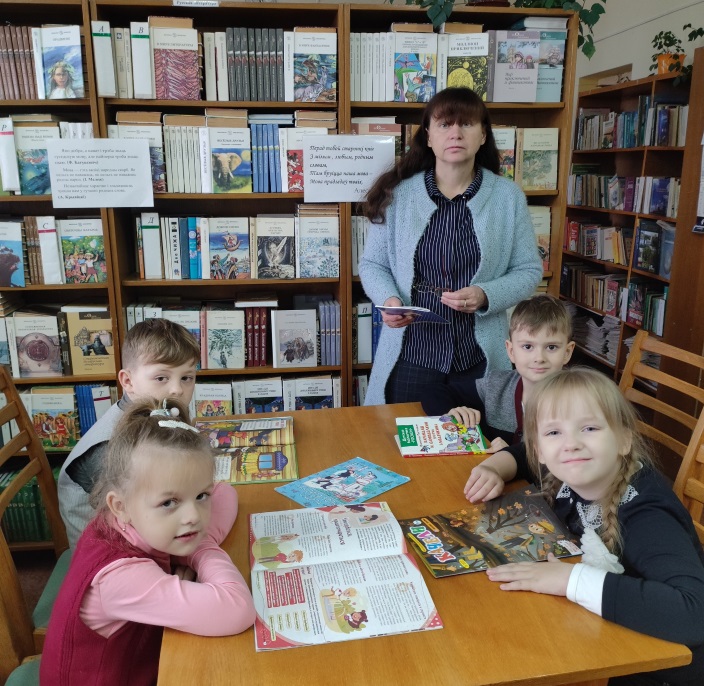 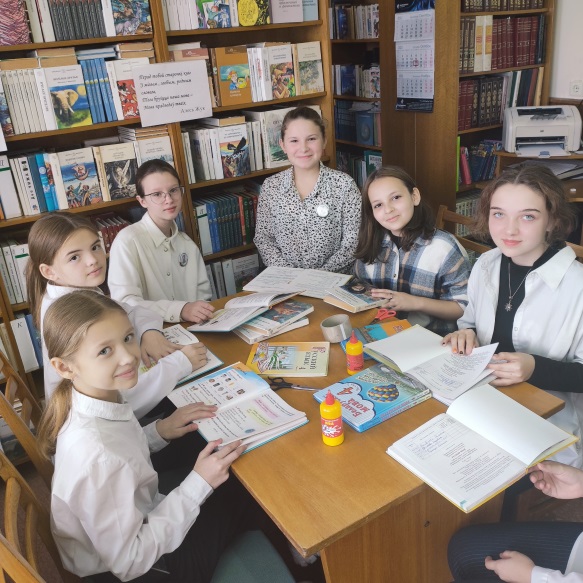 Ремонт книг  
в библиотеке 
НОЯБРЬ
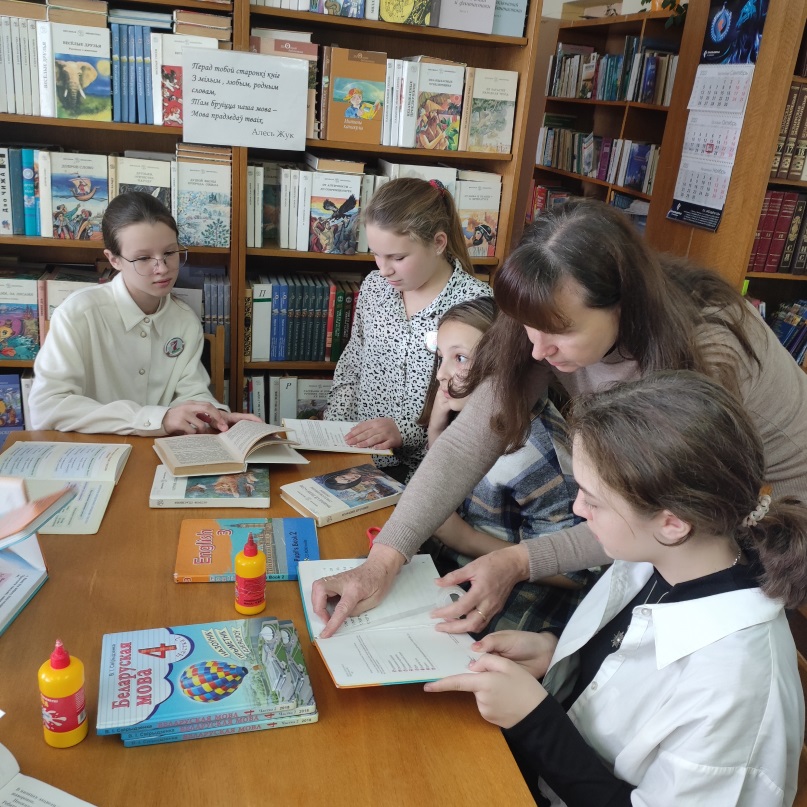 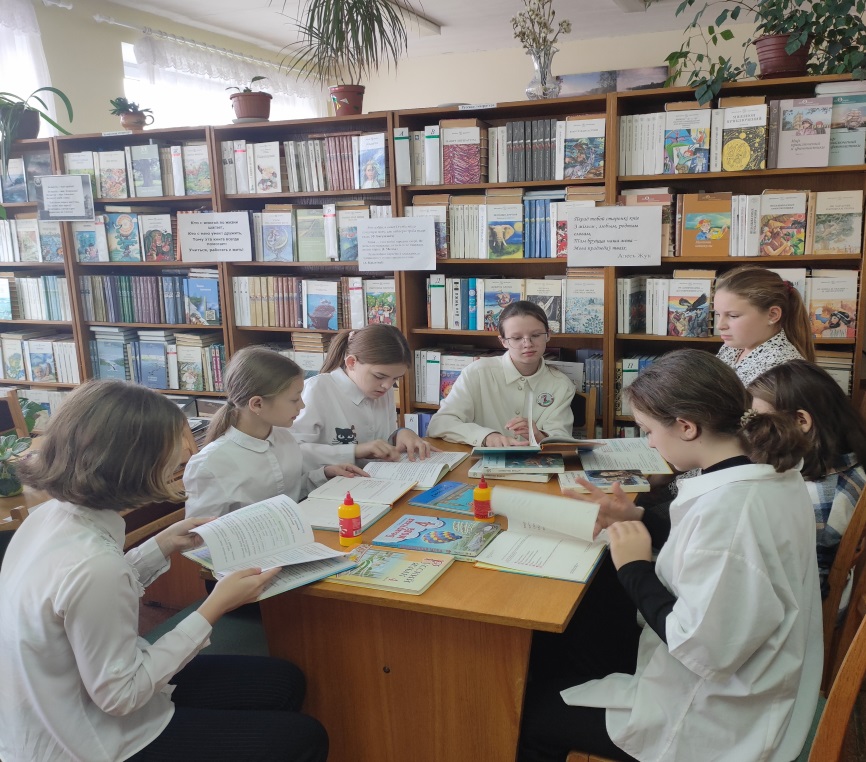 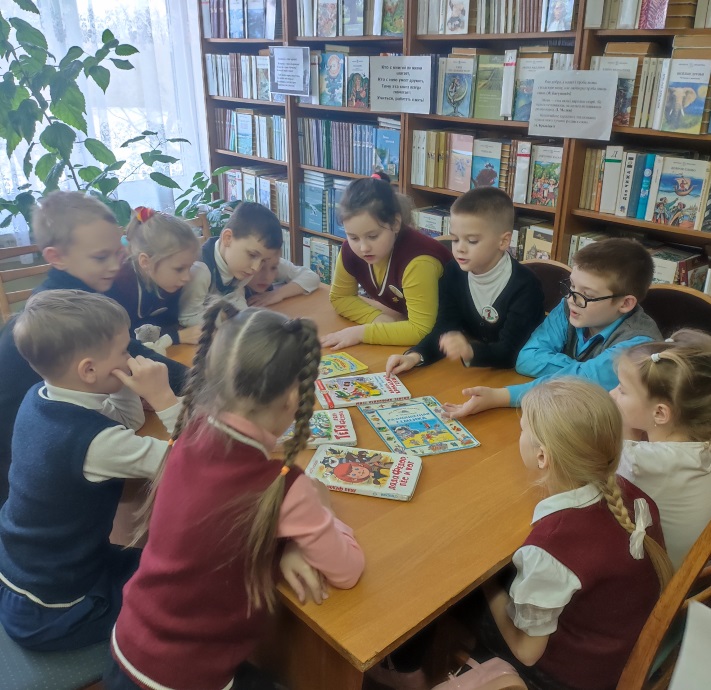 ЮБИЛЕЙ 
УСПЕНСКОГО Э.Н.          85 лет
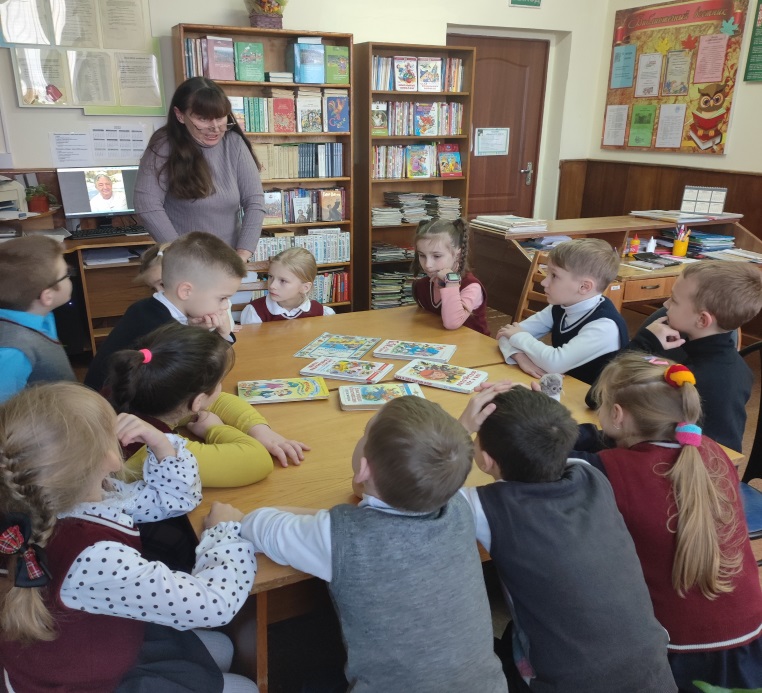 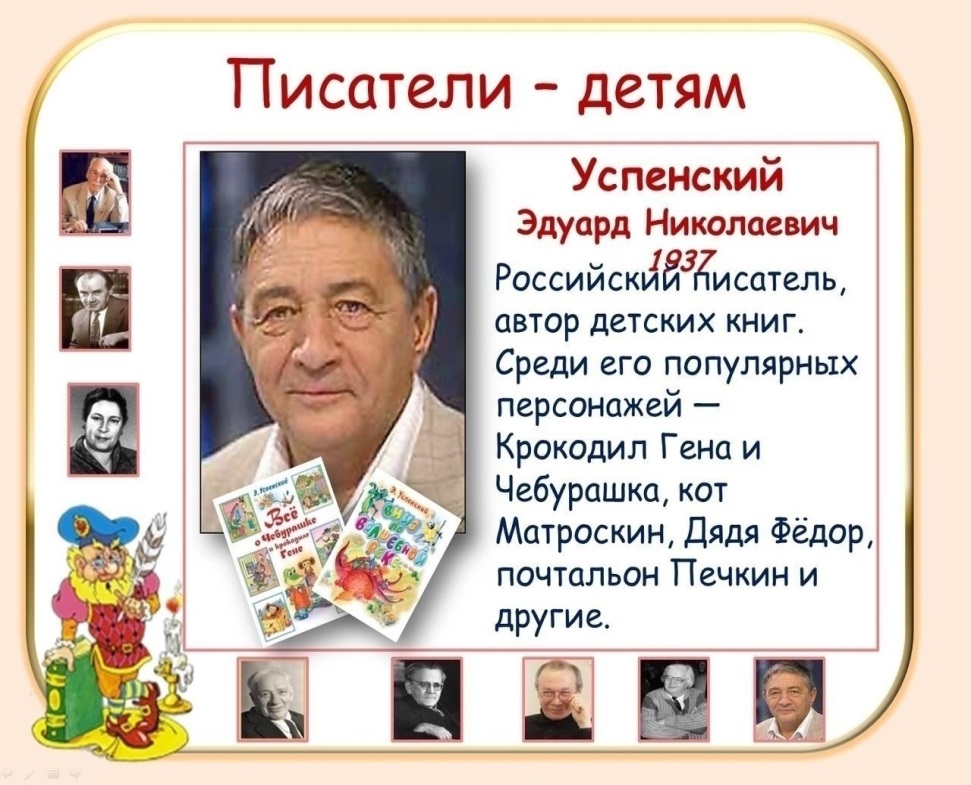 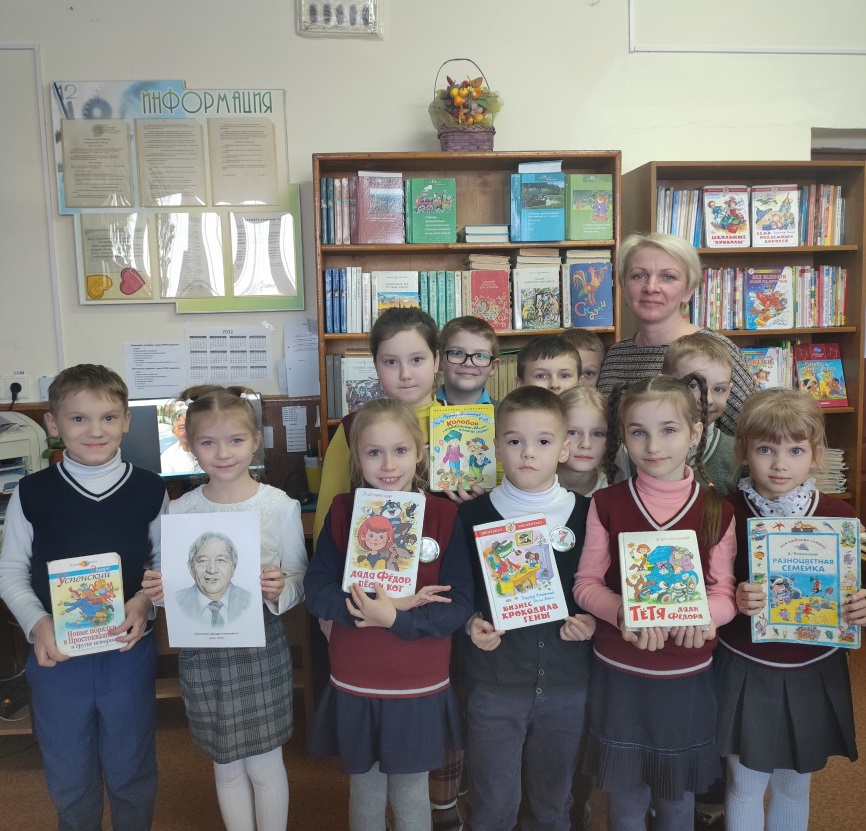 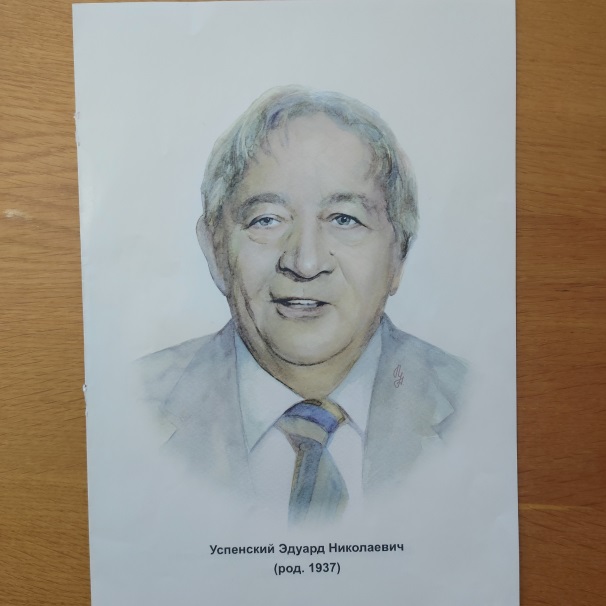 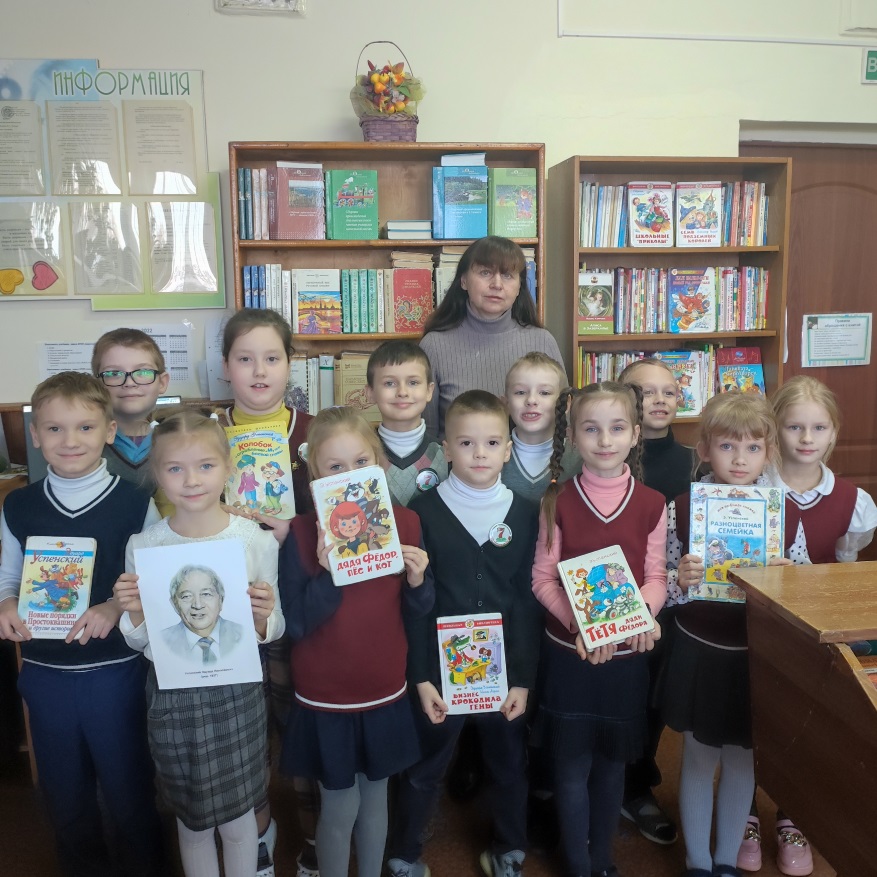 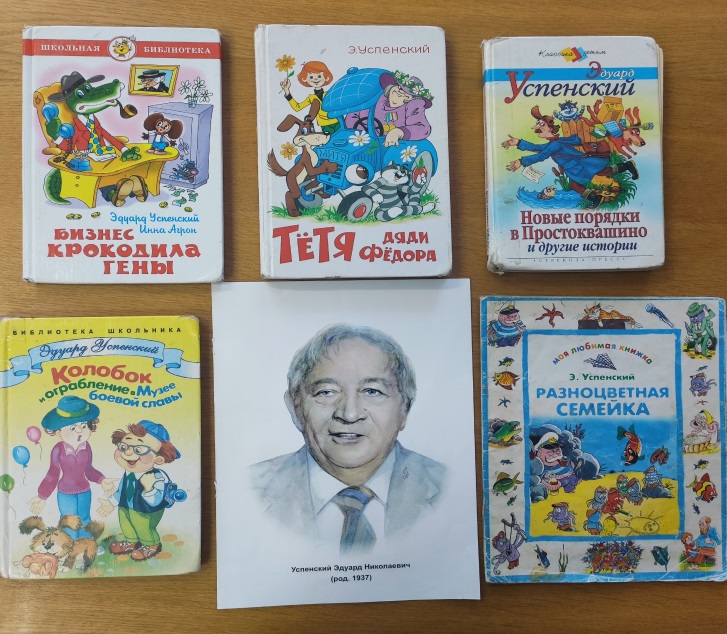 Вторичная  занятость учащихся                         Ремонт книг
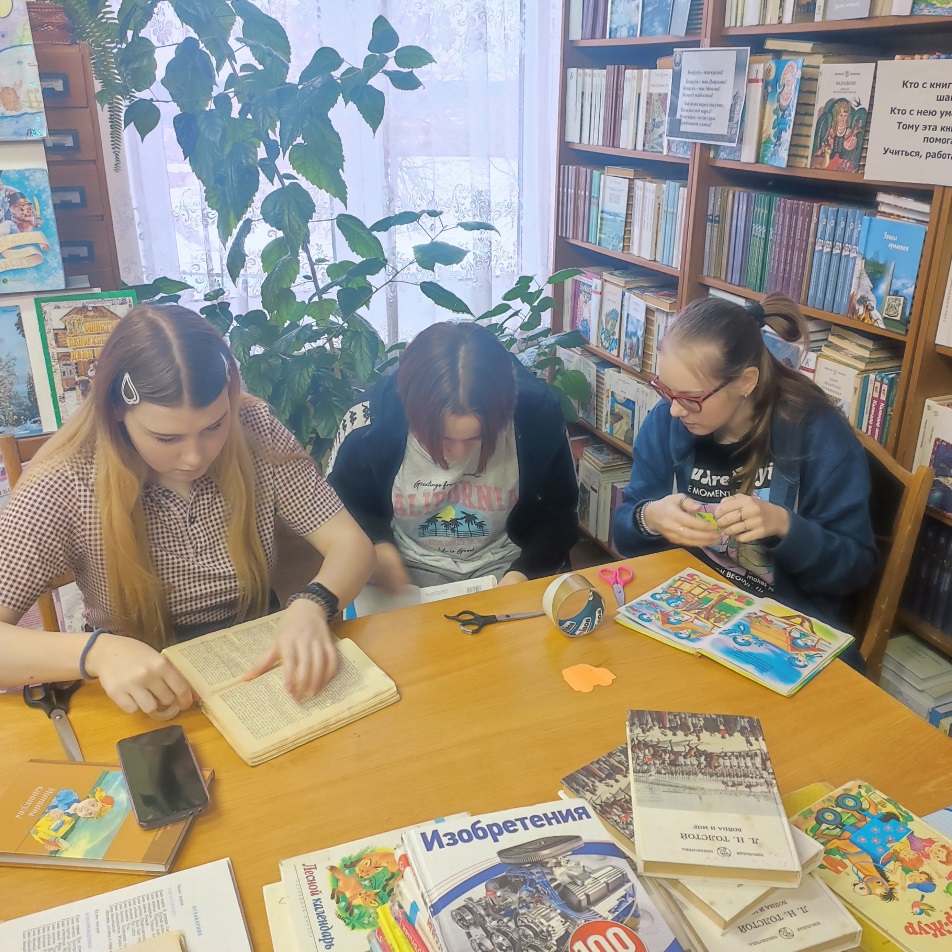 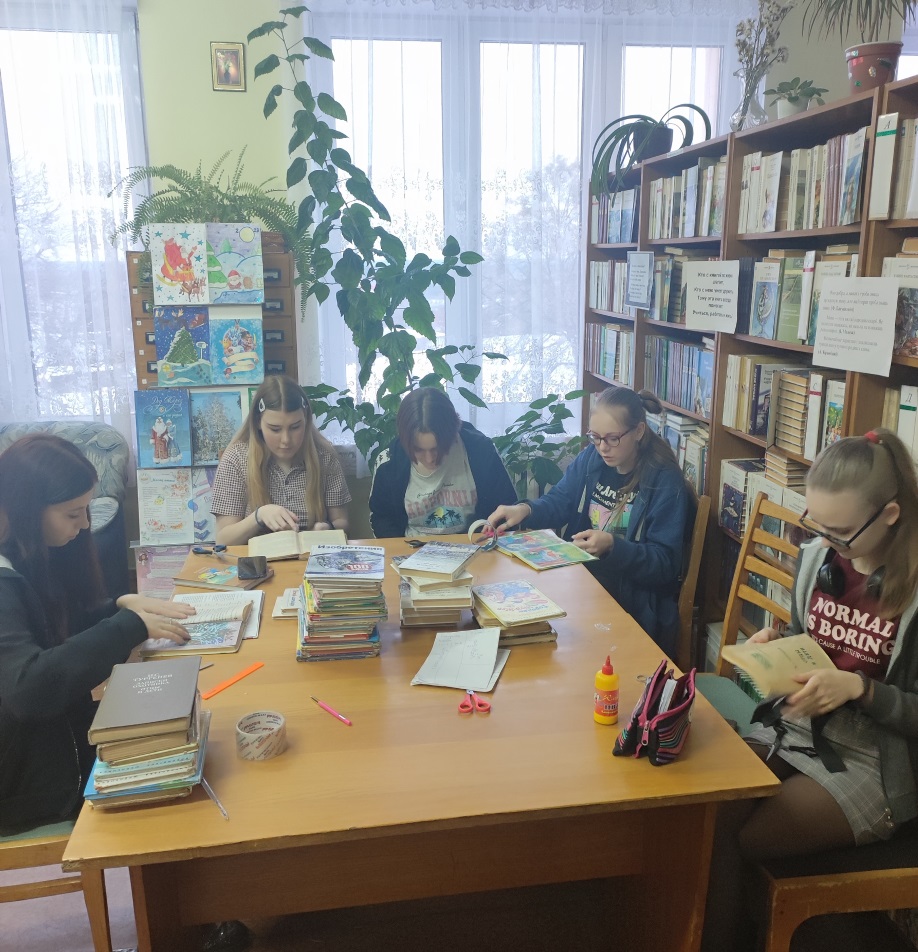 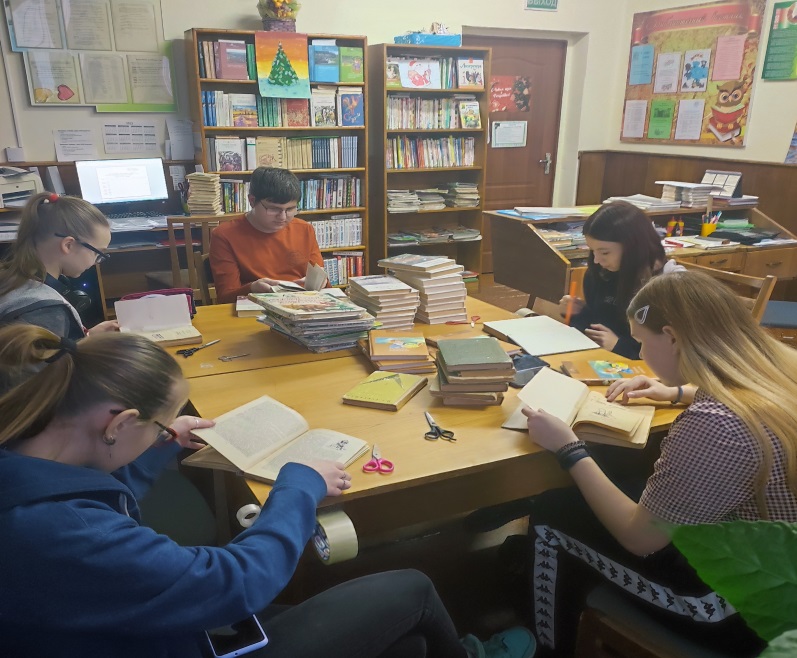 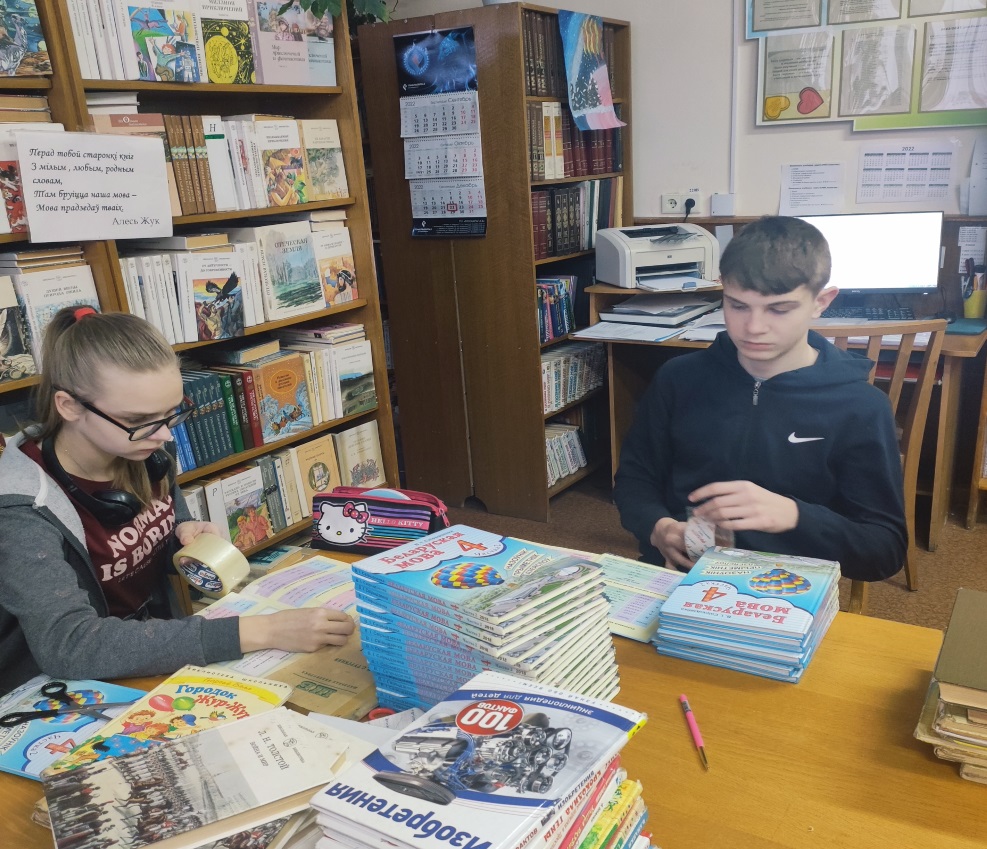 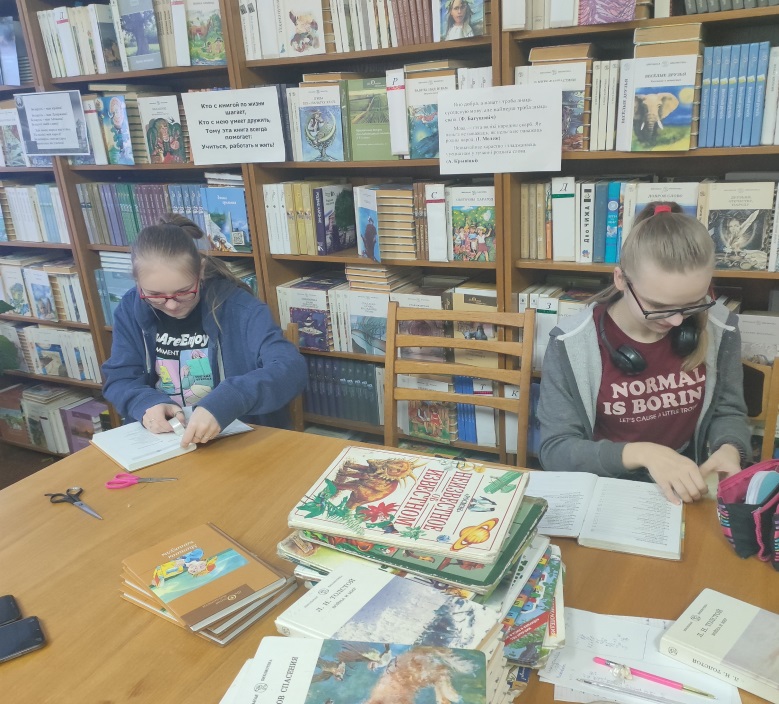 Зимняя 
выставка
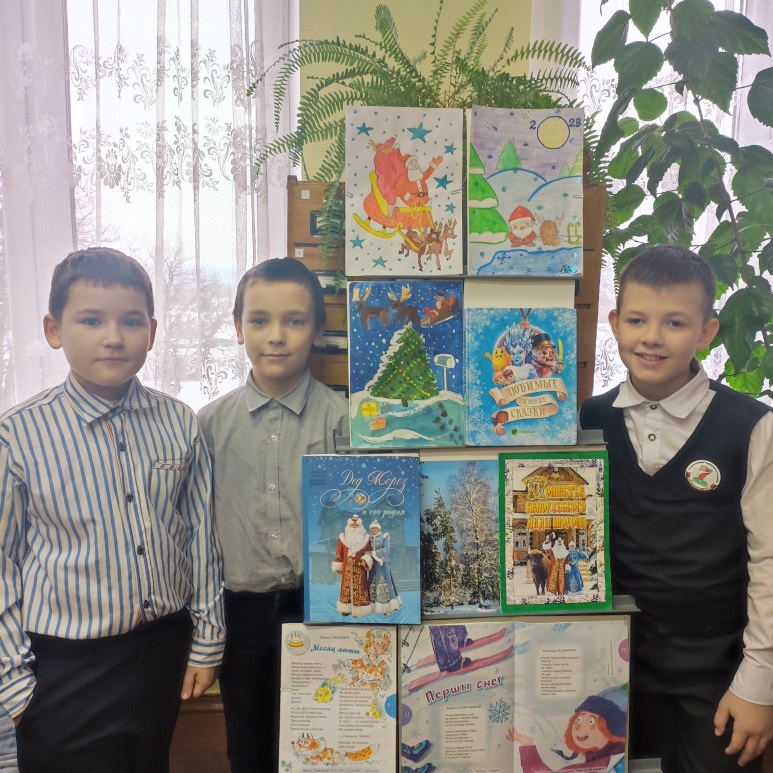 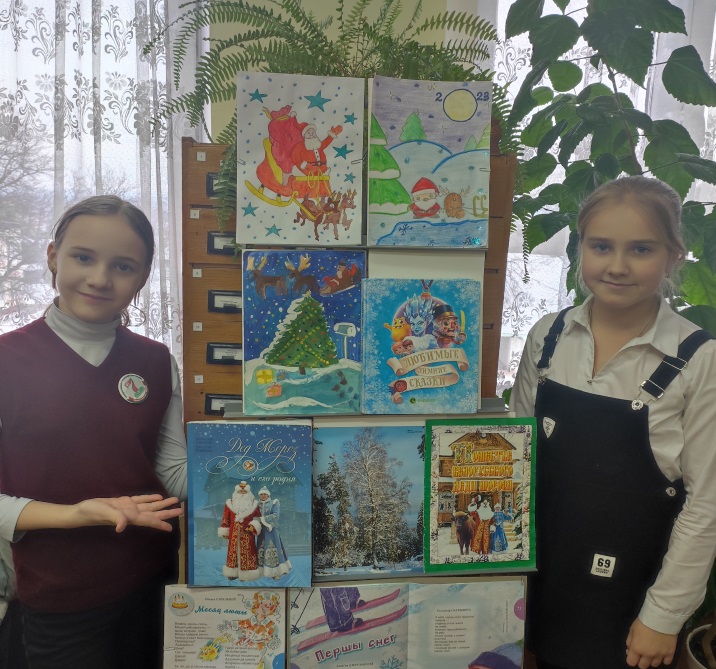 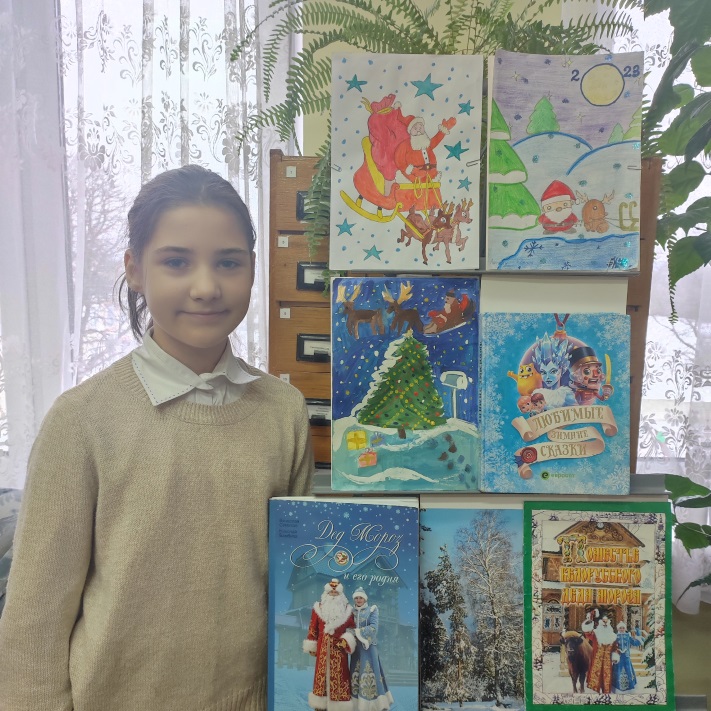 14 ЯНВАРЯ 2023 
Освобождение г. Мозыря 
от немецко-фашистских  захватчиков
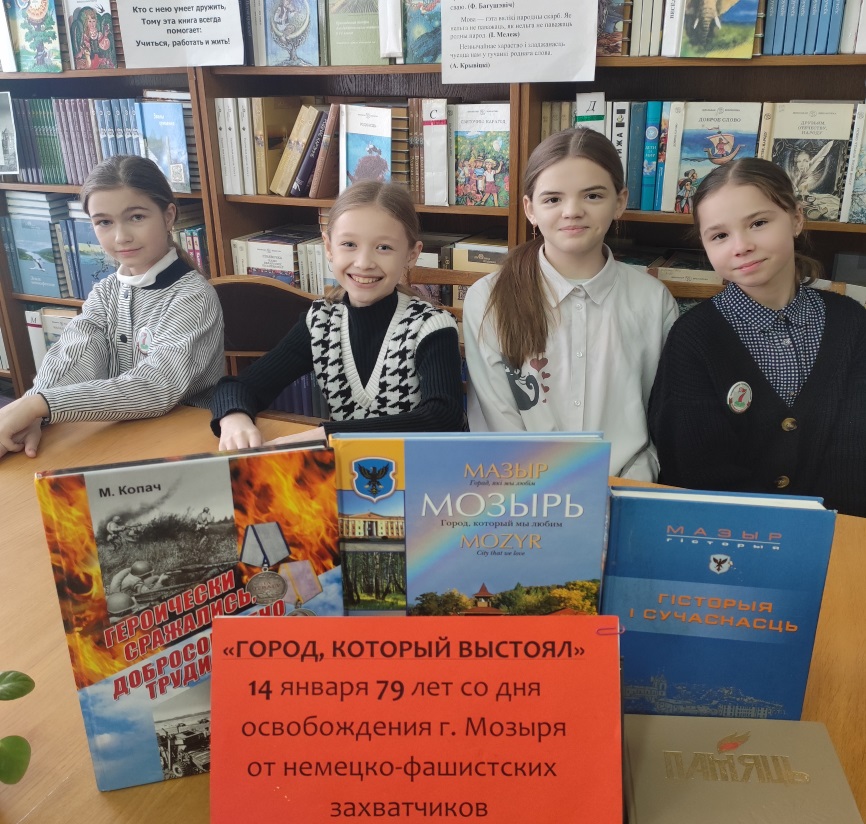 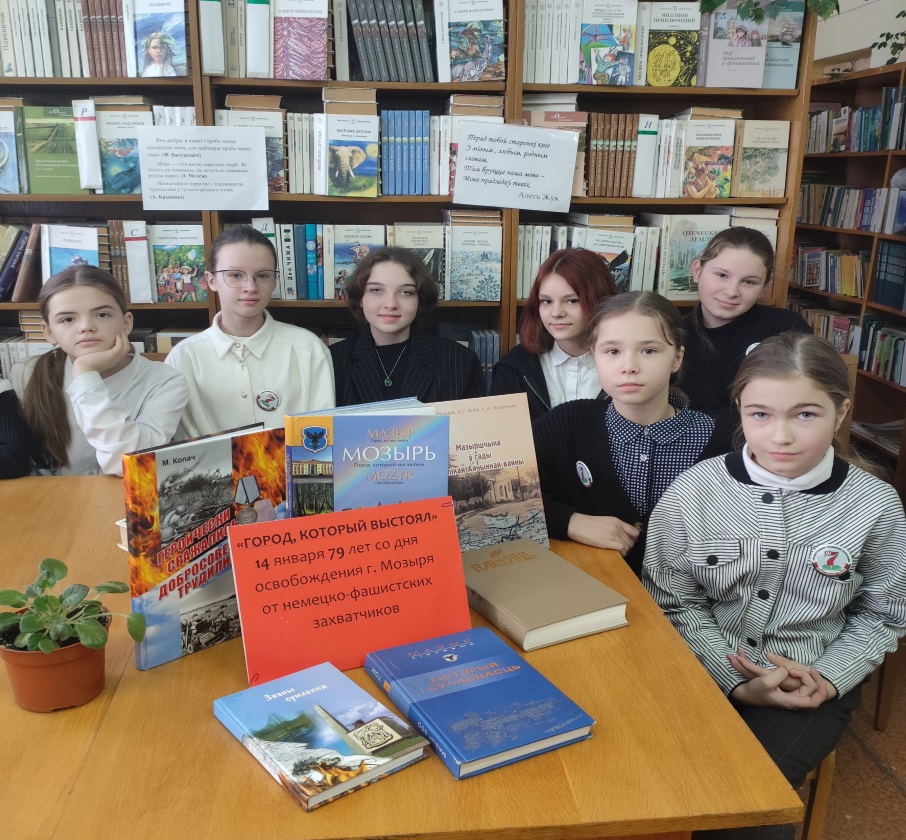 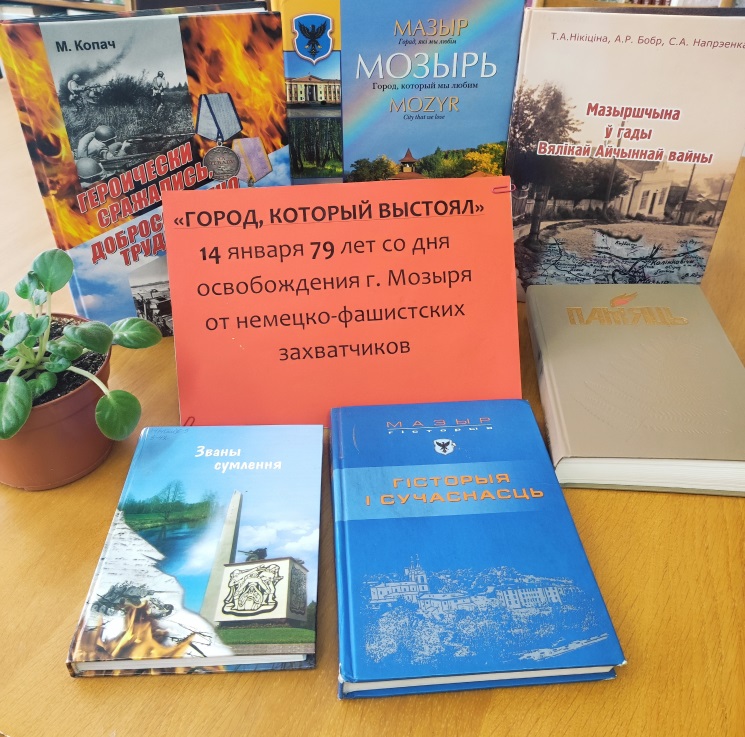 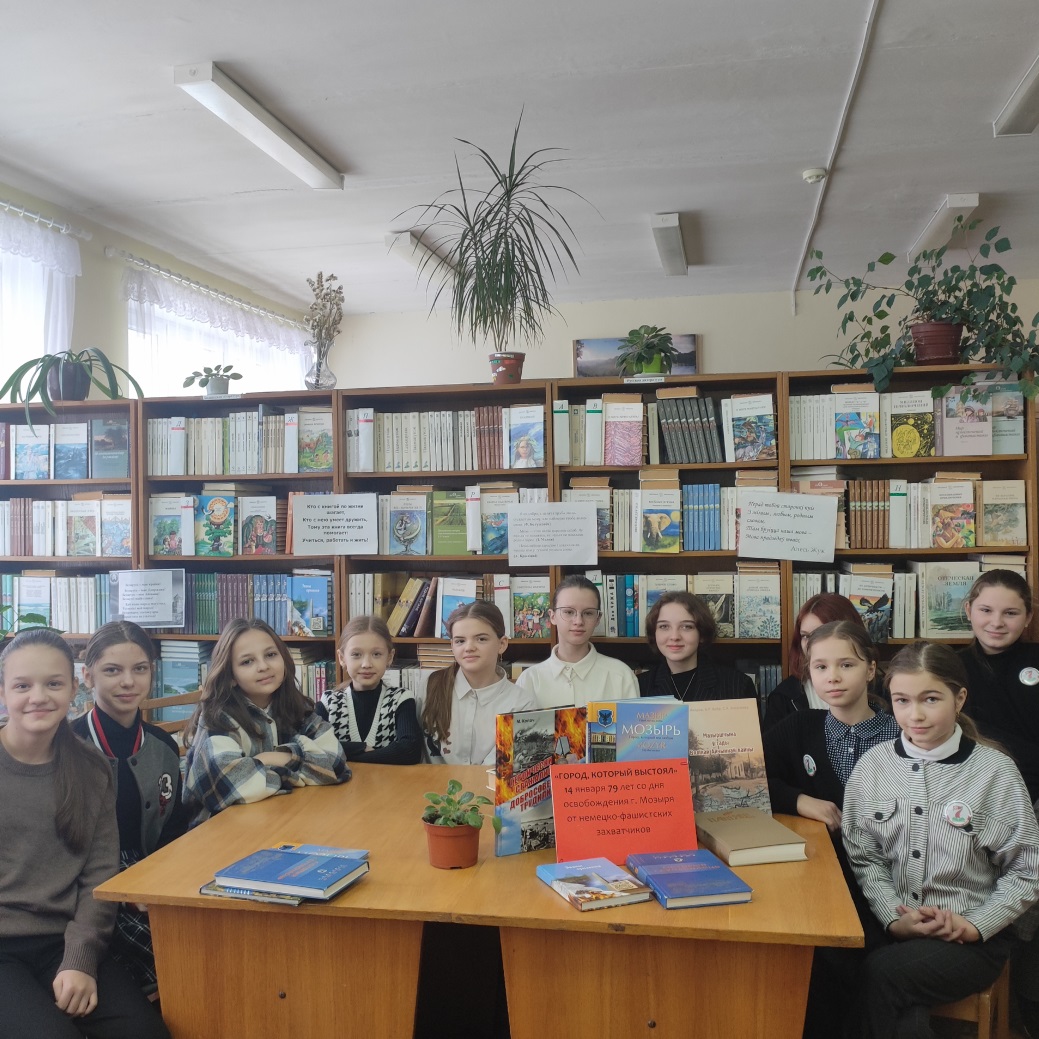 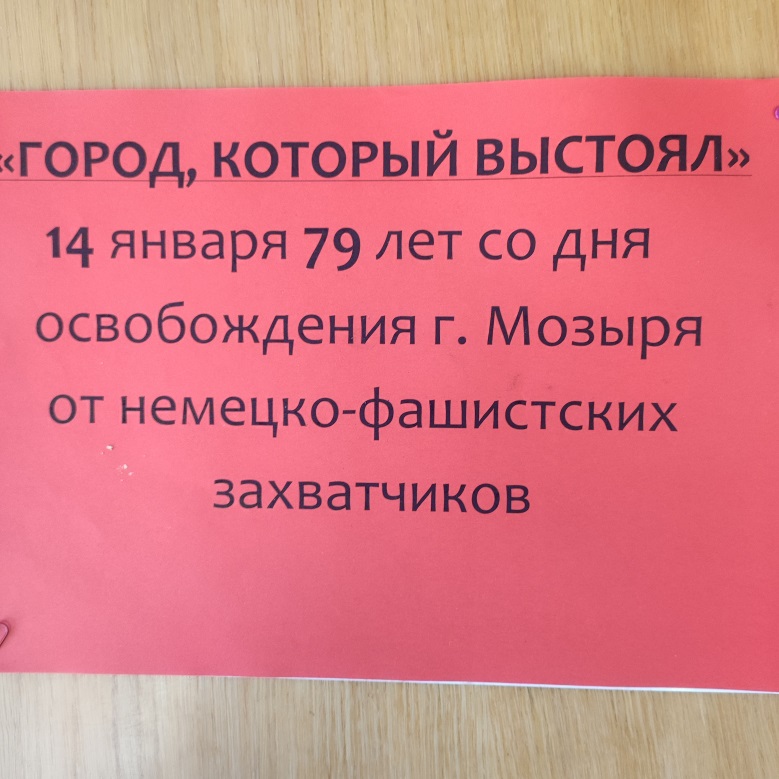 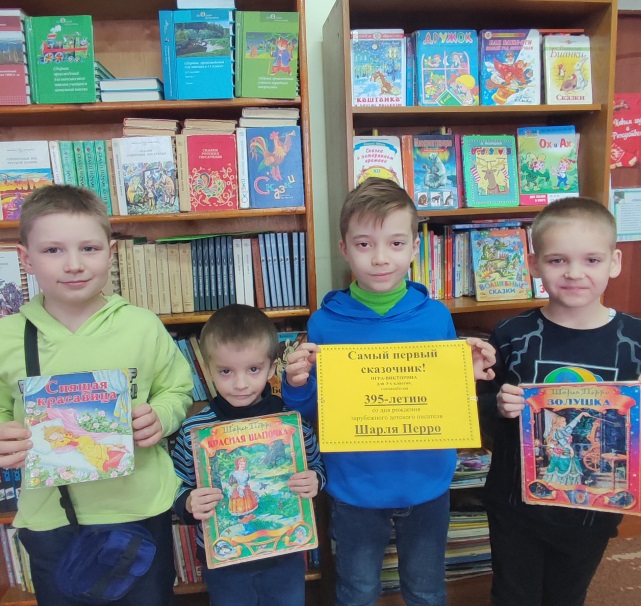 Шарль Перро
395 лет 
со  дня рождения
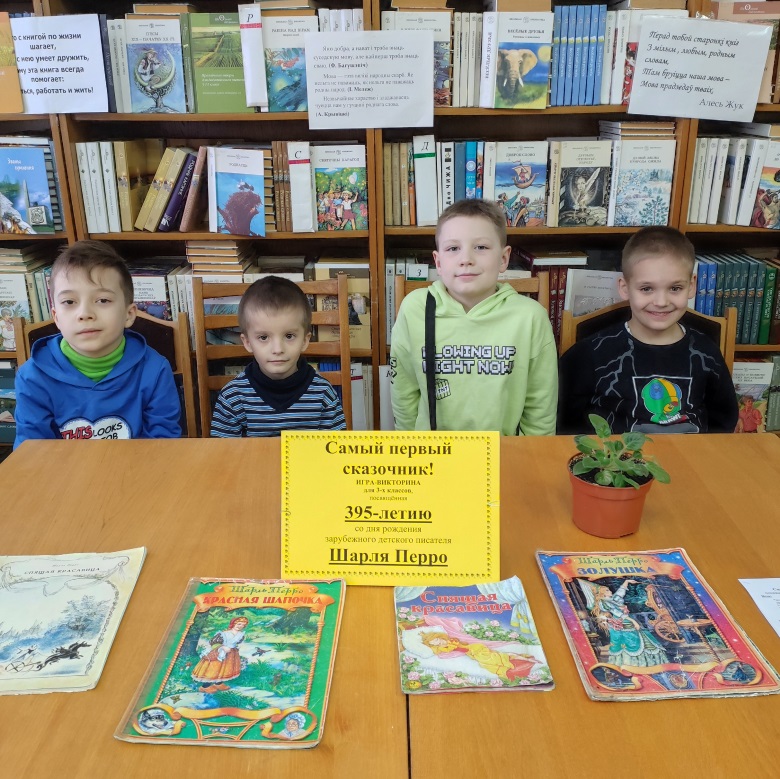 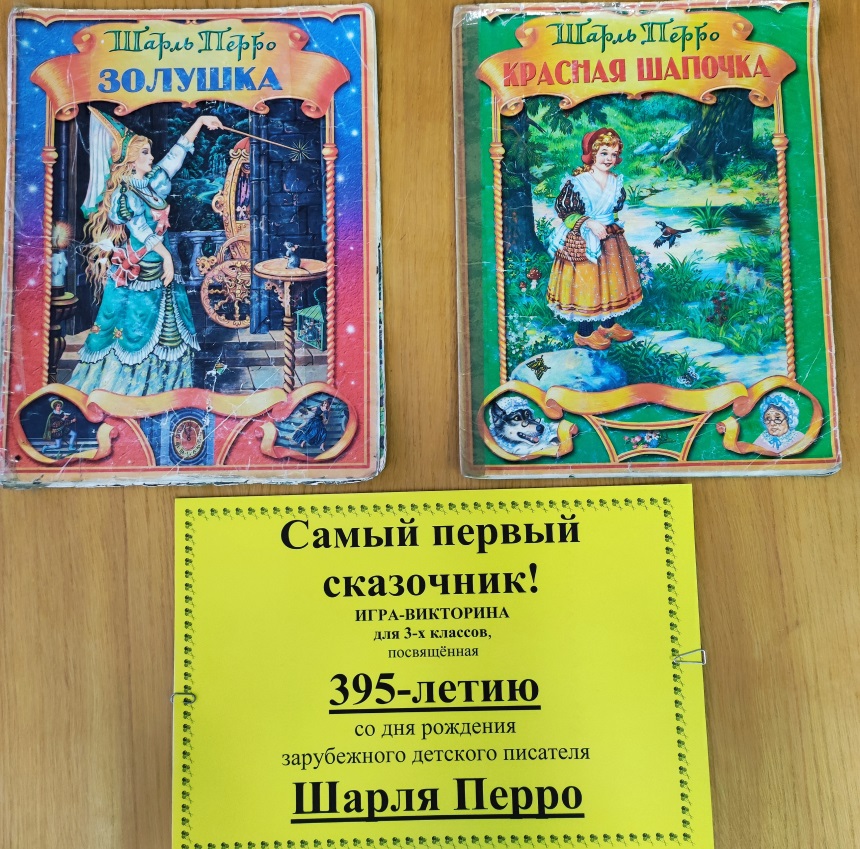 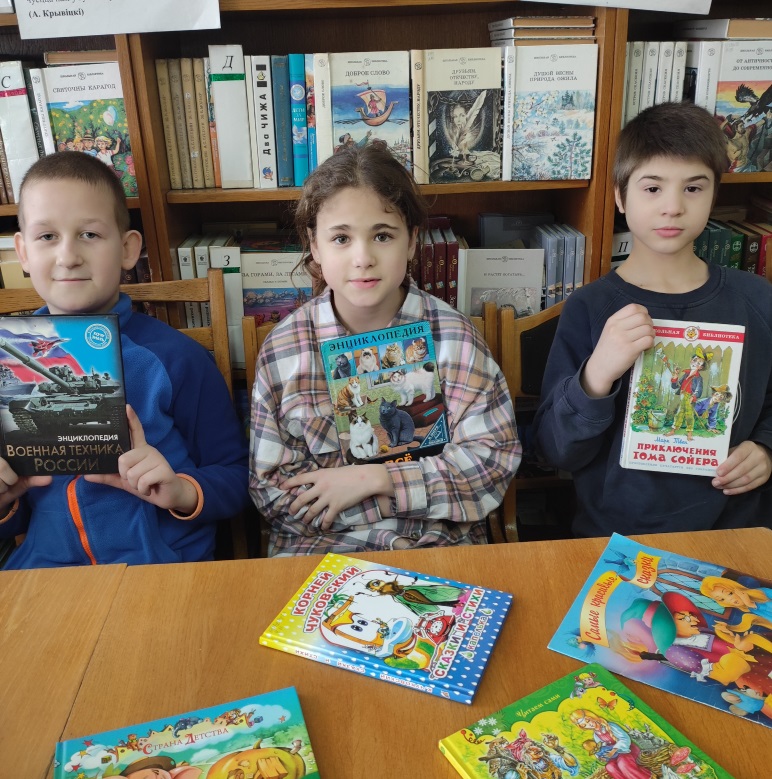 Читаем 
вместе !
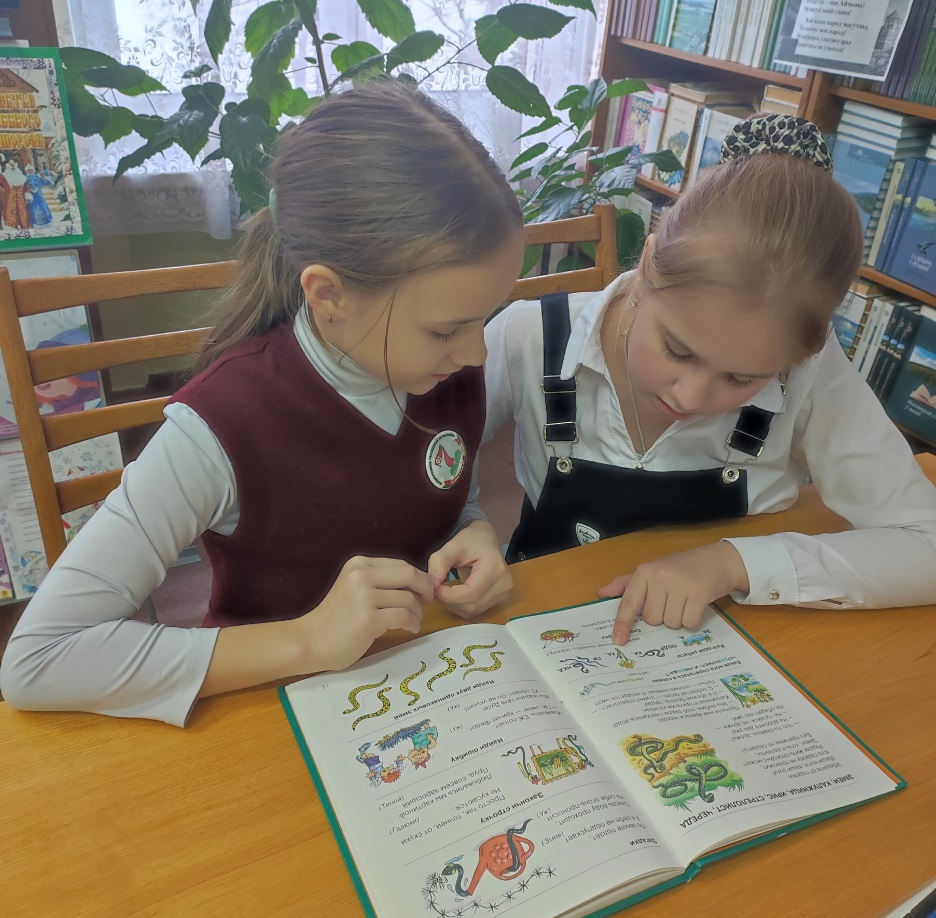 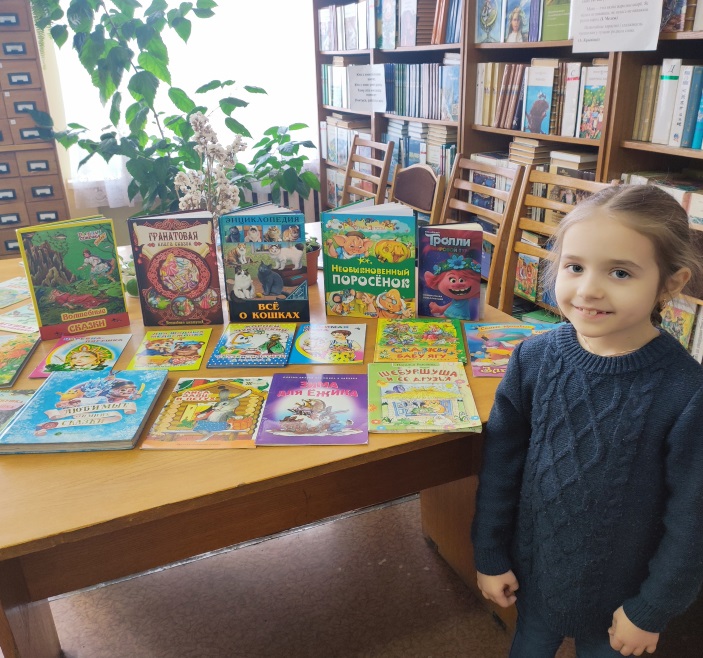 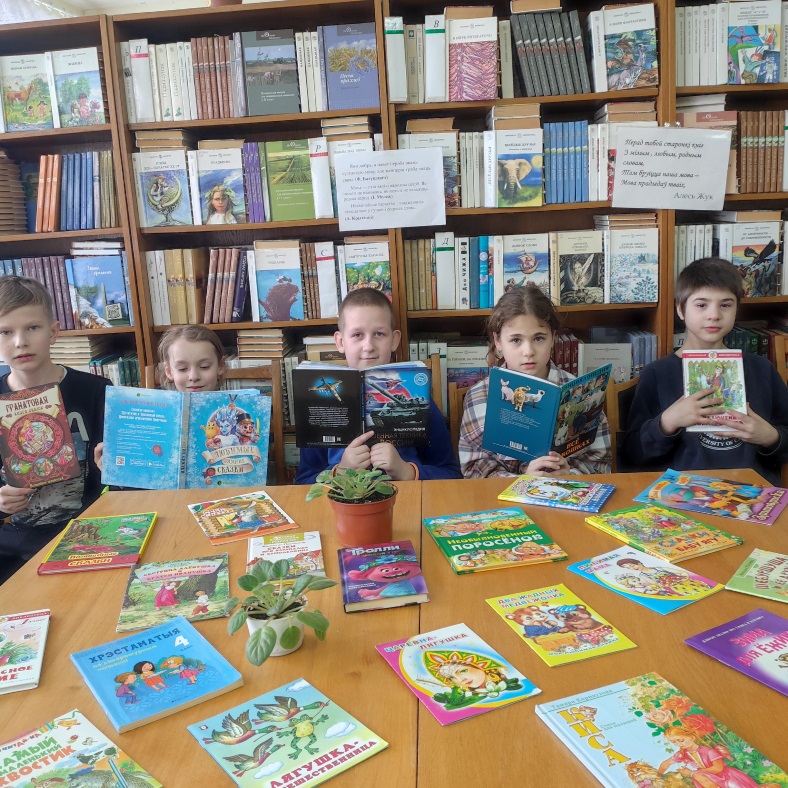 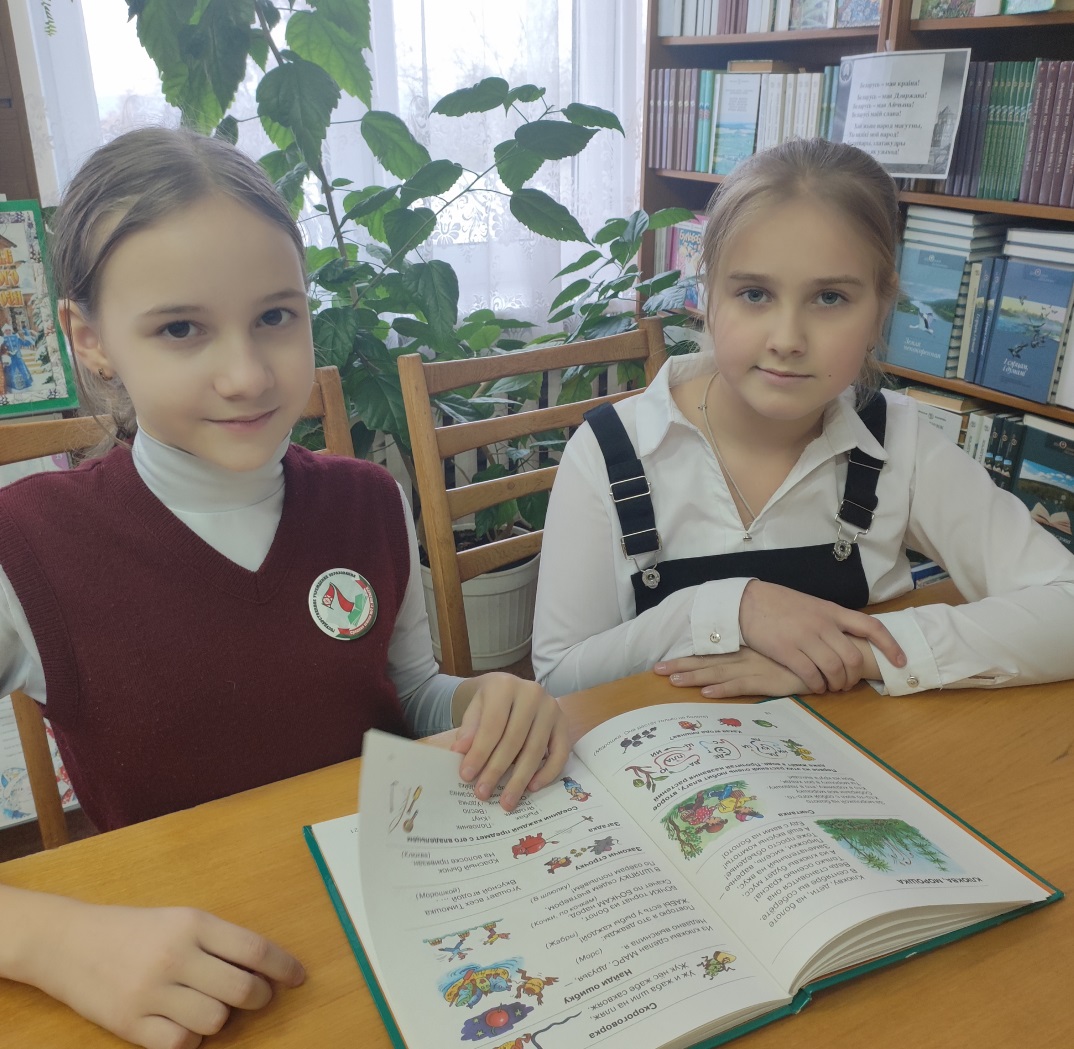 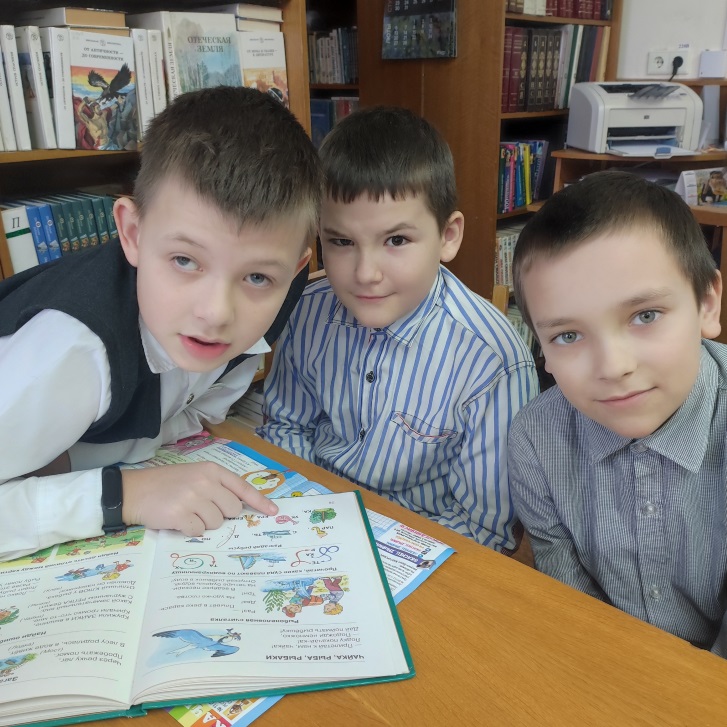 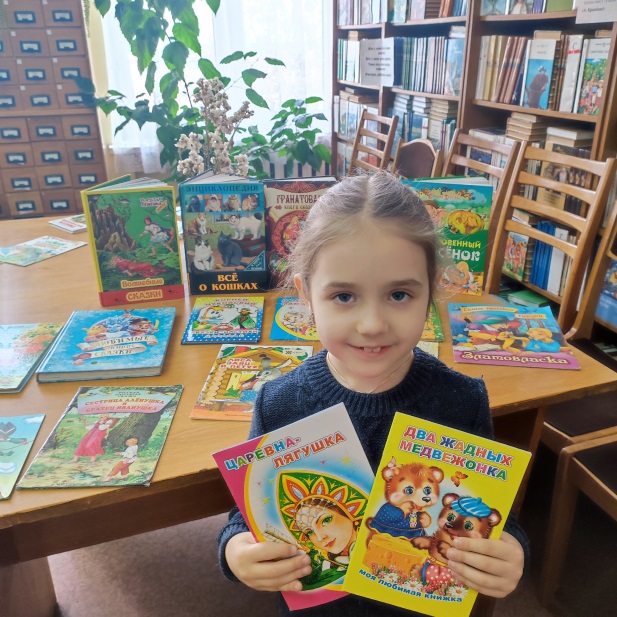 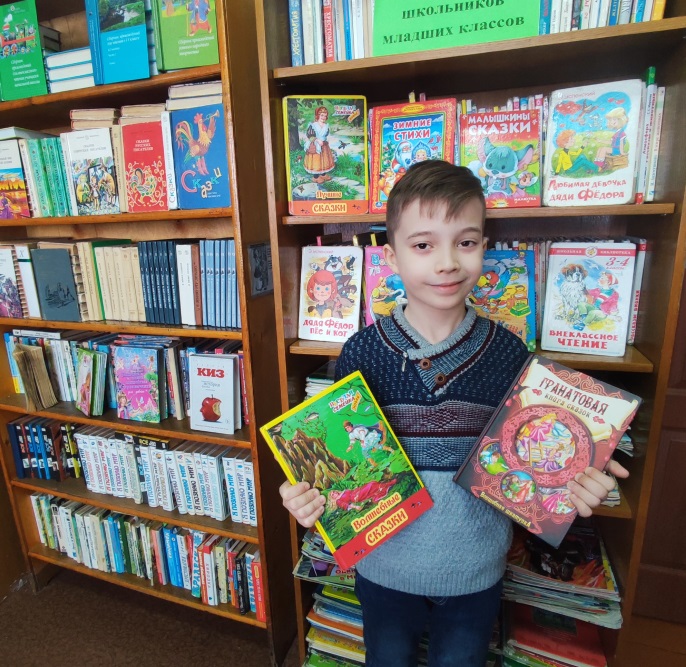 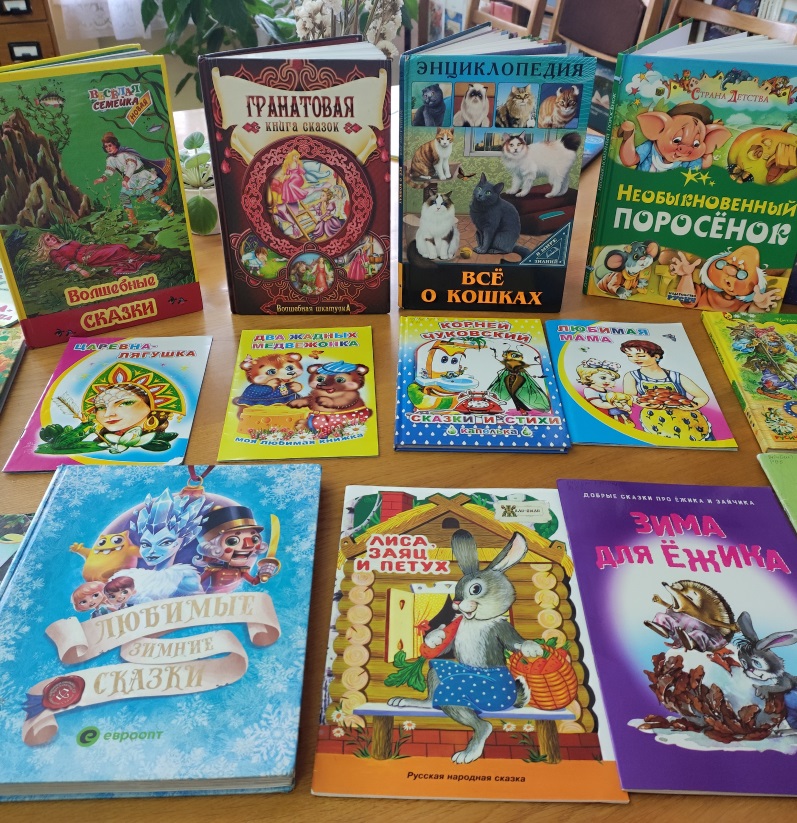 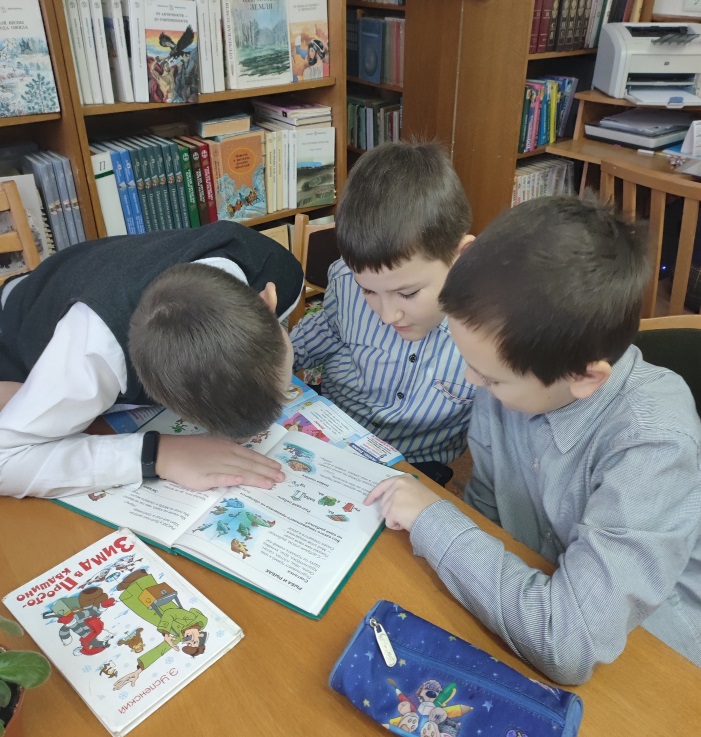 Здоровым быть здорово!
11.02.2023г.
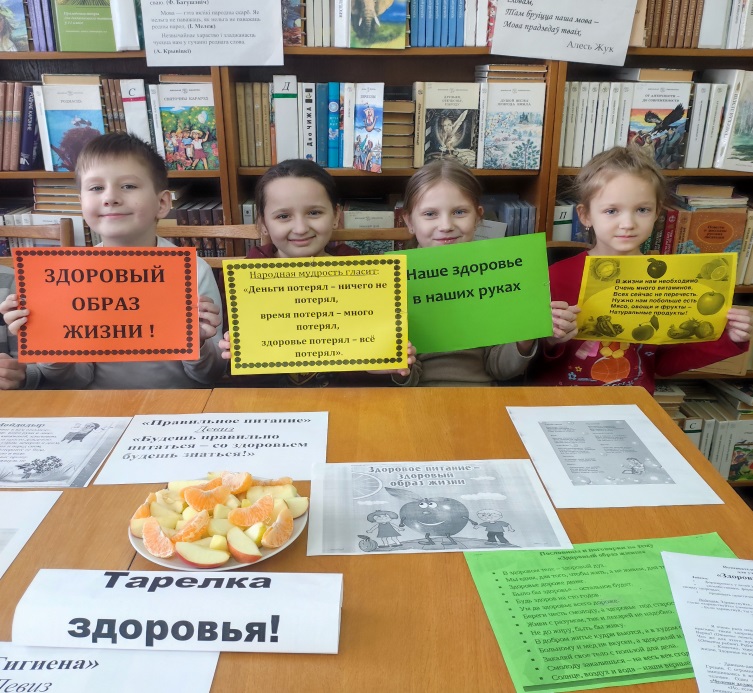 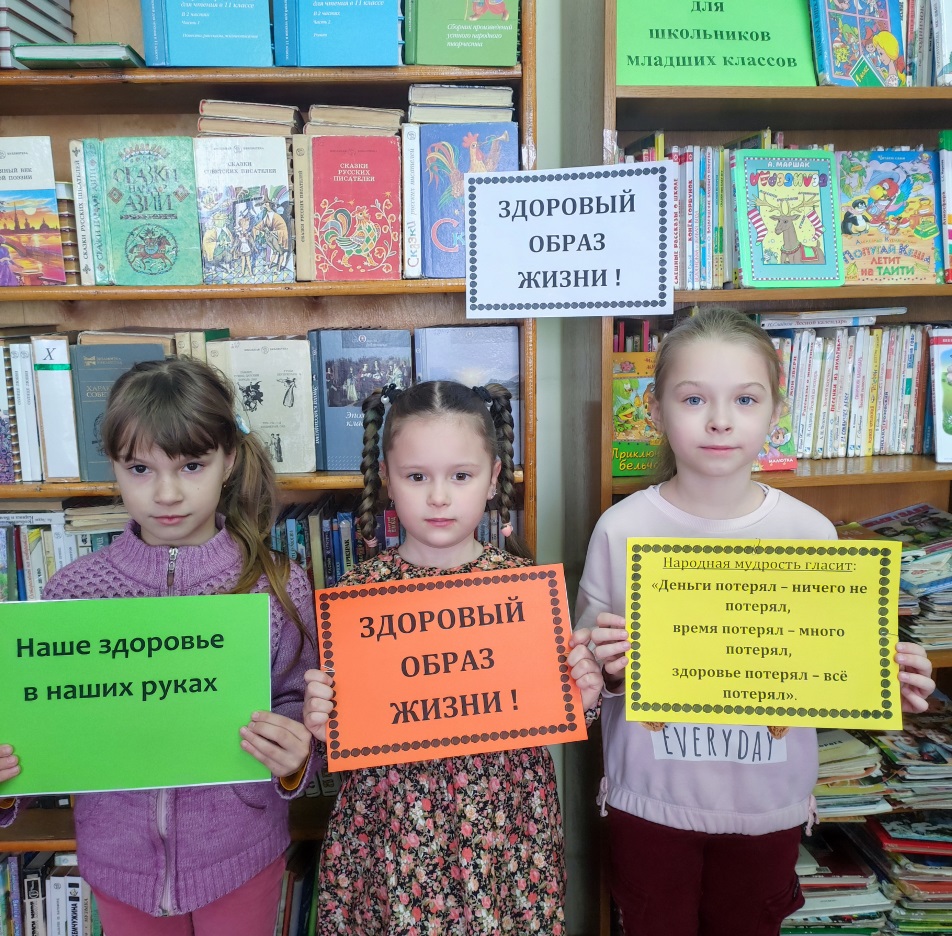 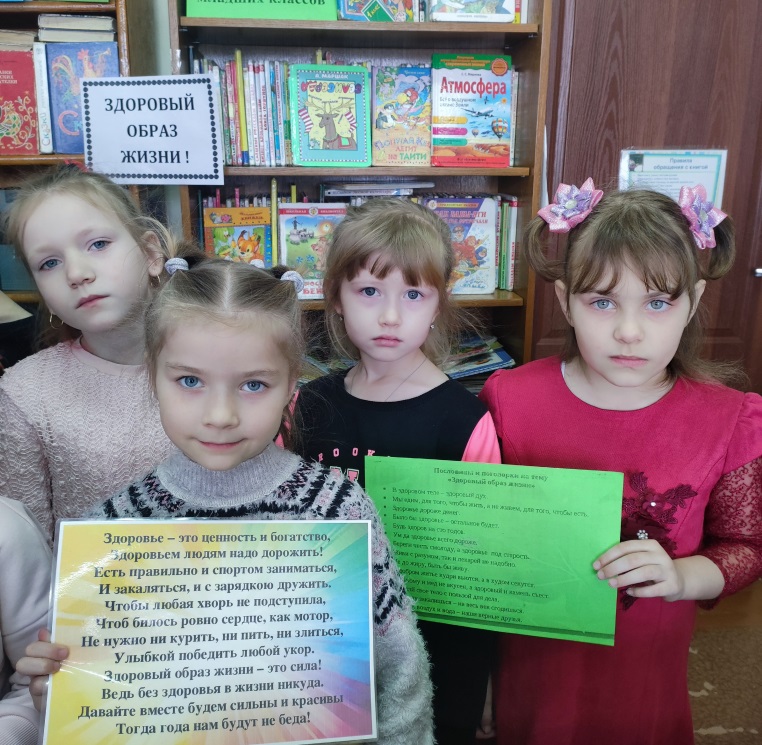 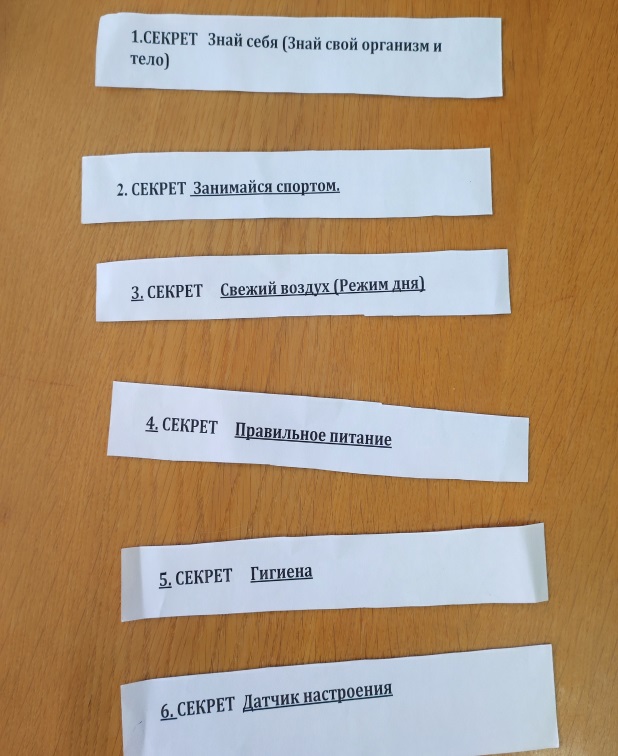 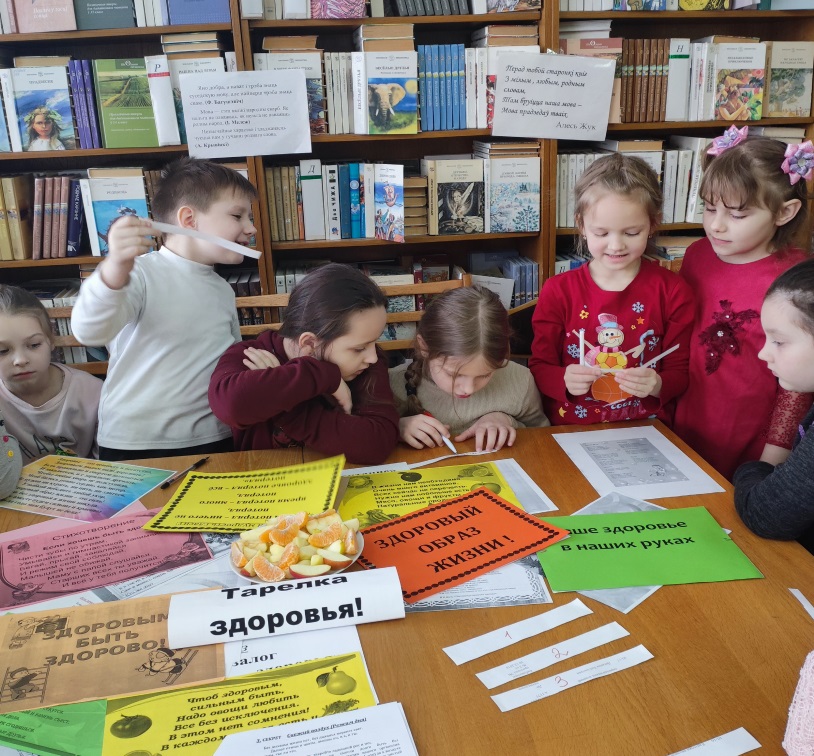 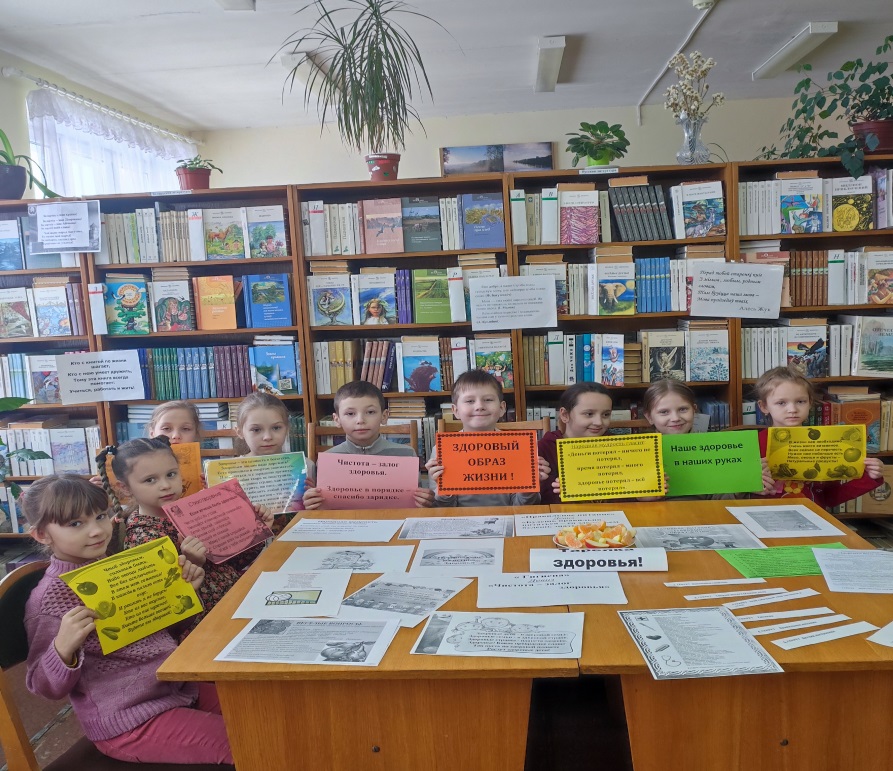 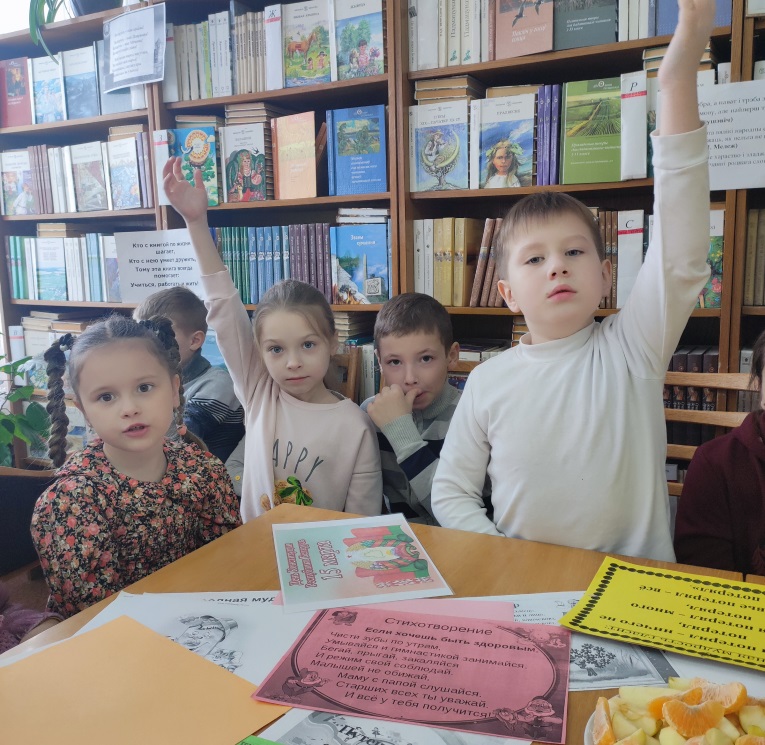 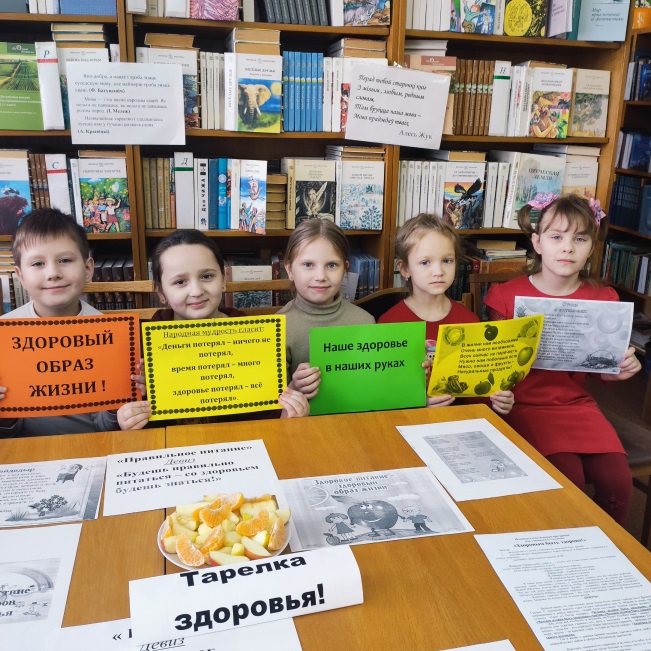 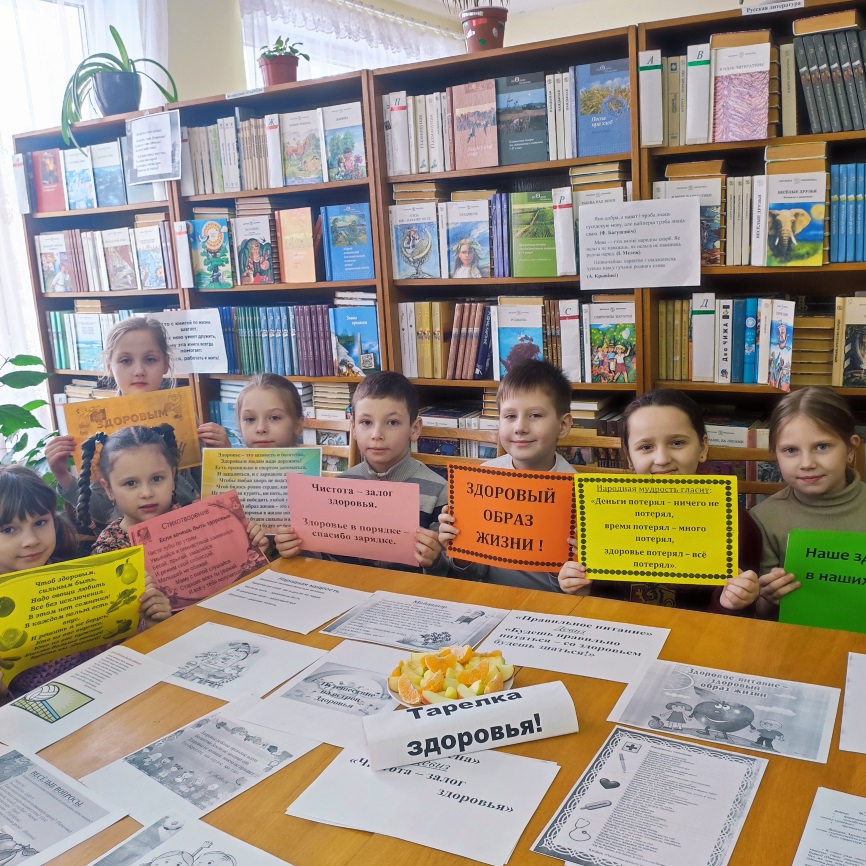 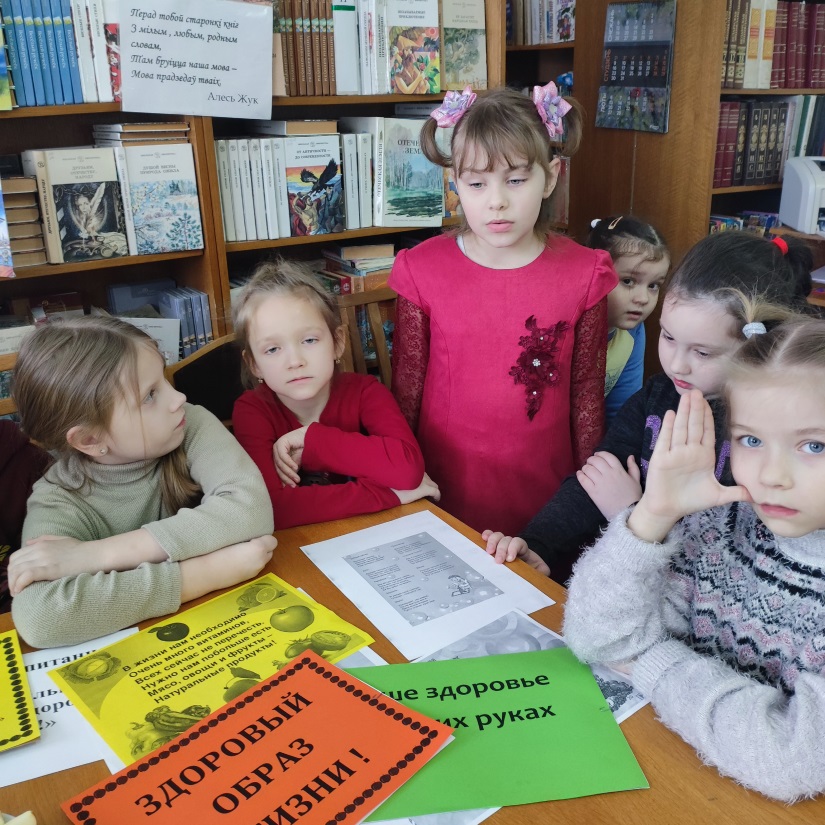 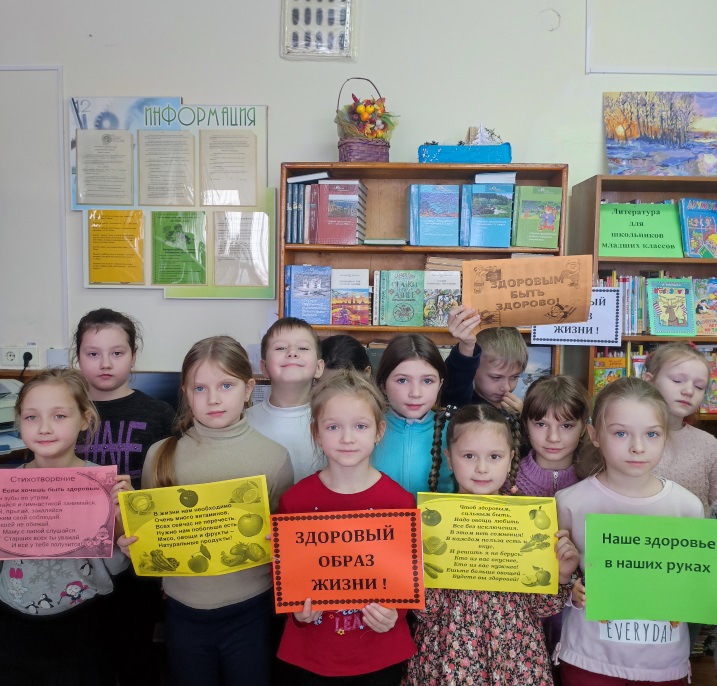 Творческая мастерская  «Традиции и увлечения моей семьи»
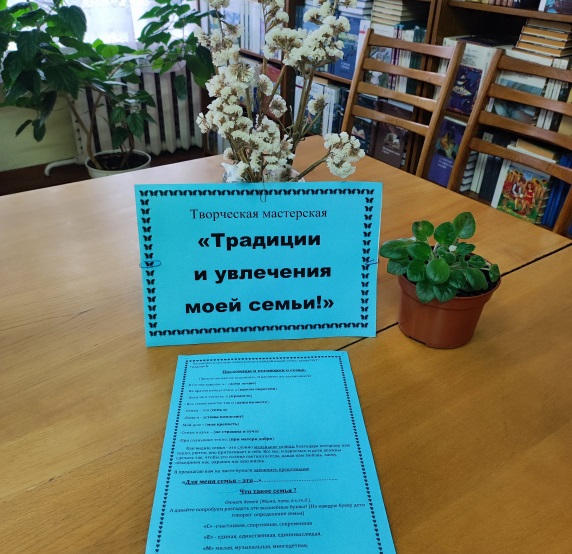 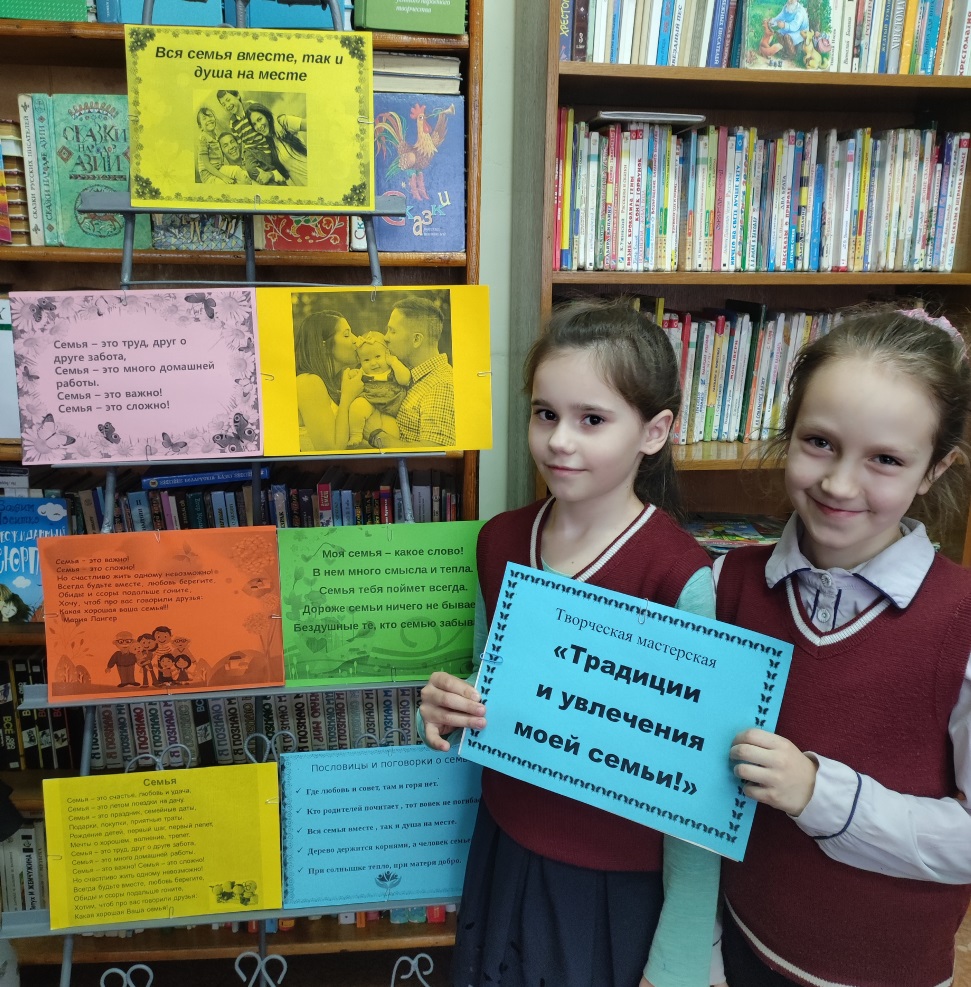 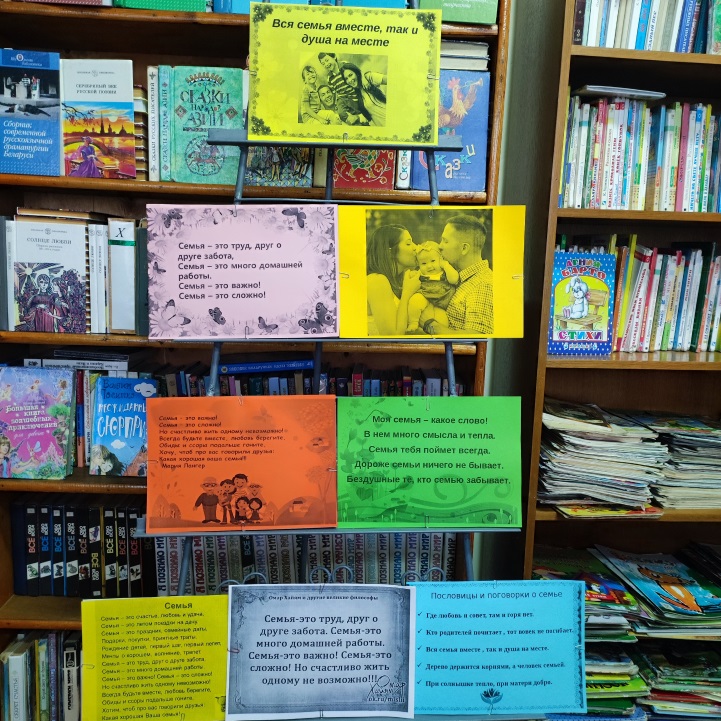 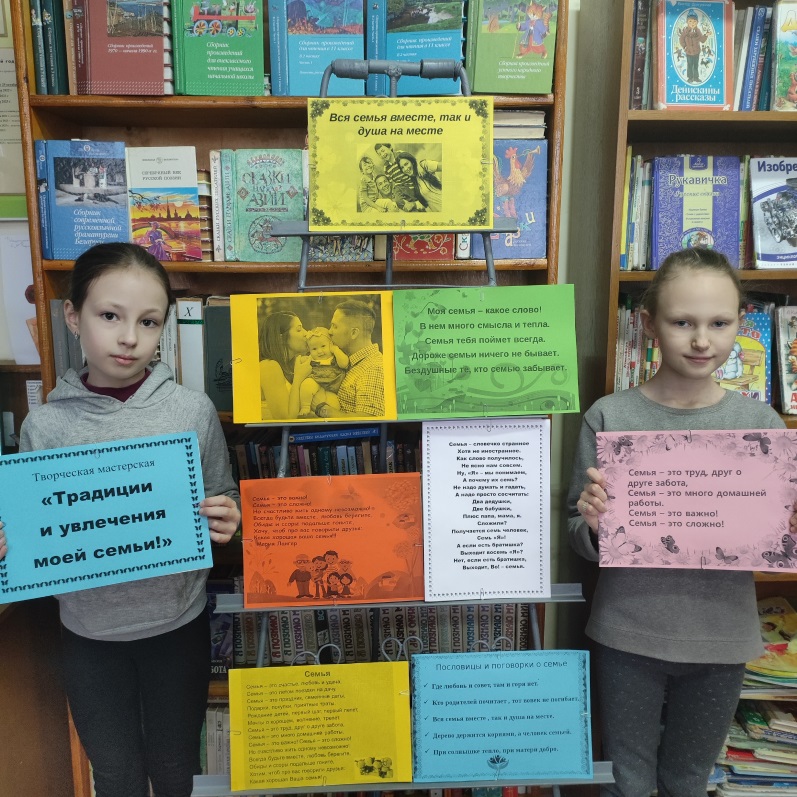 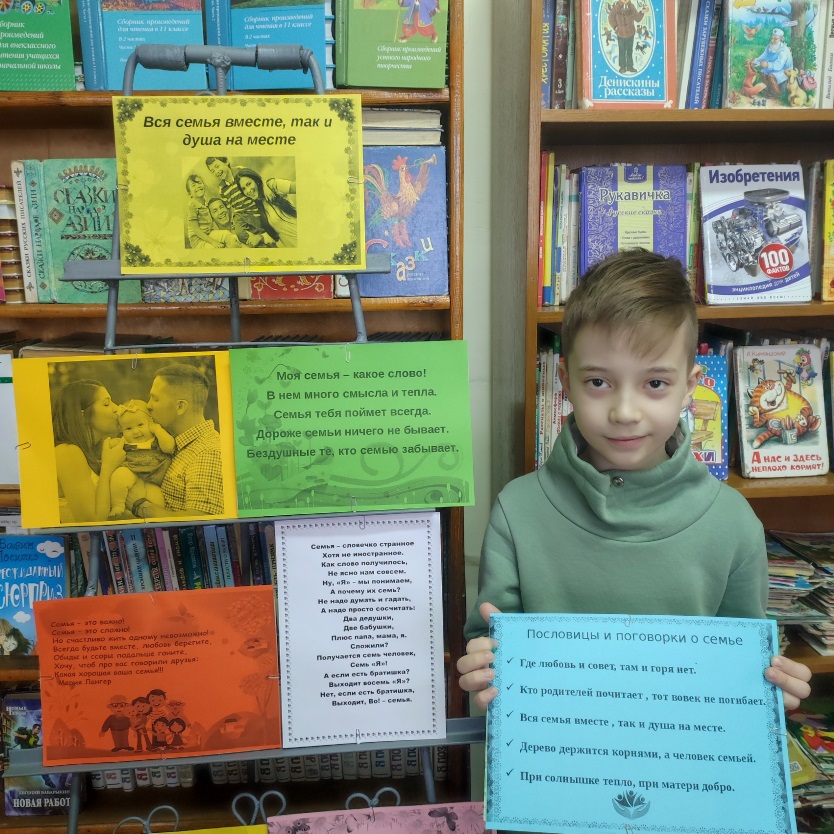 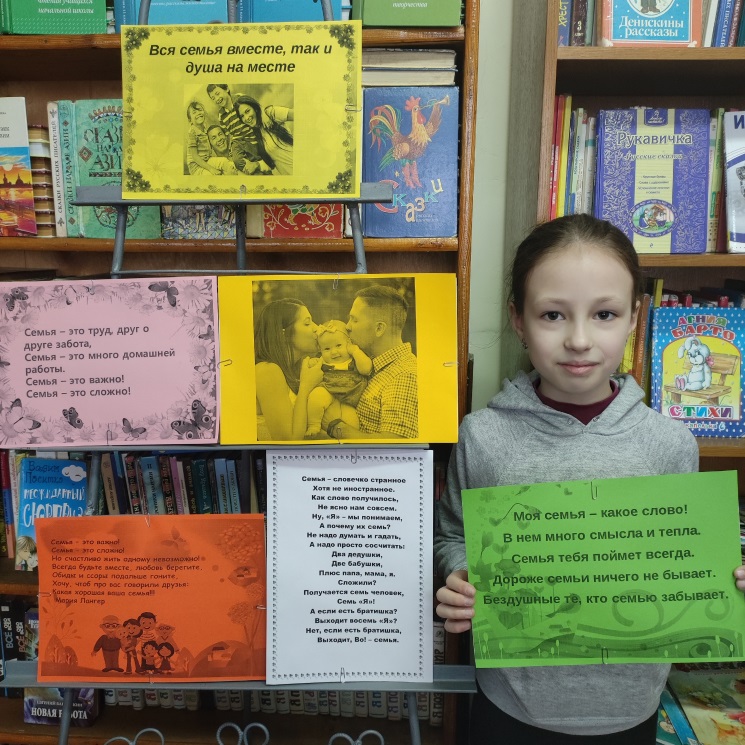 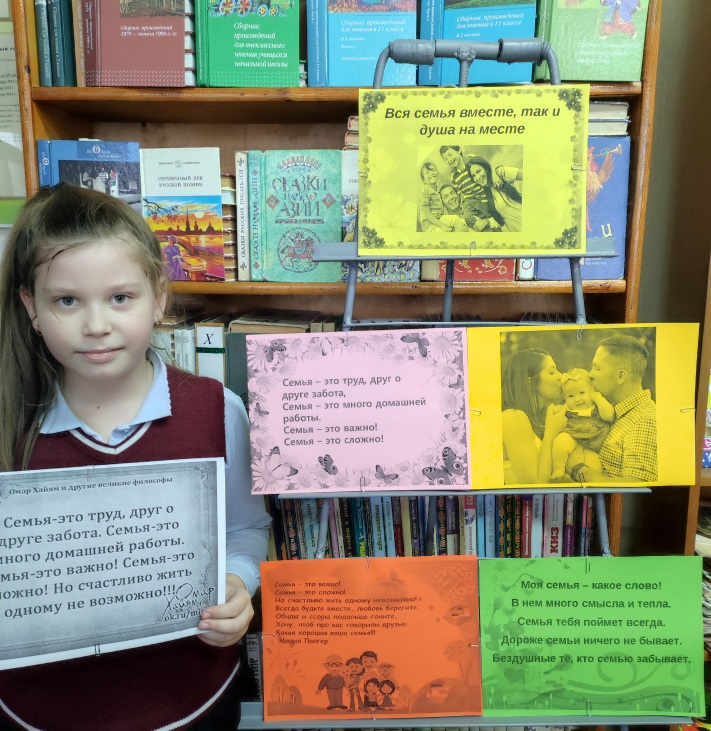 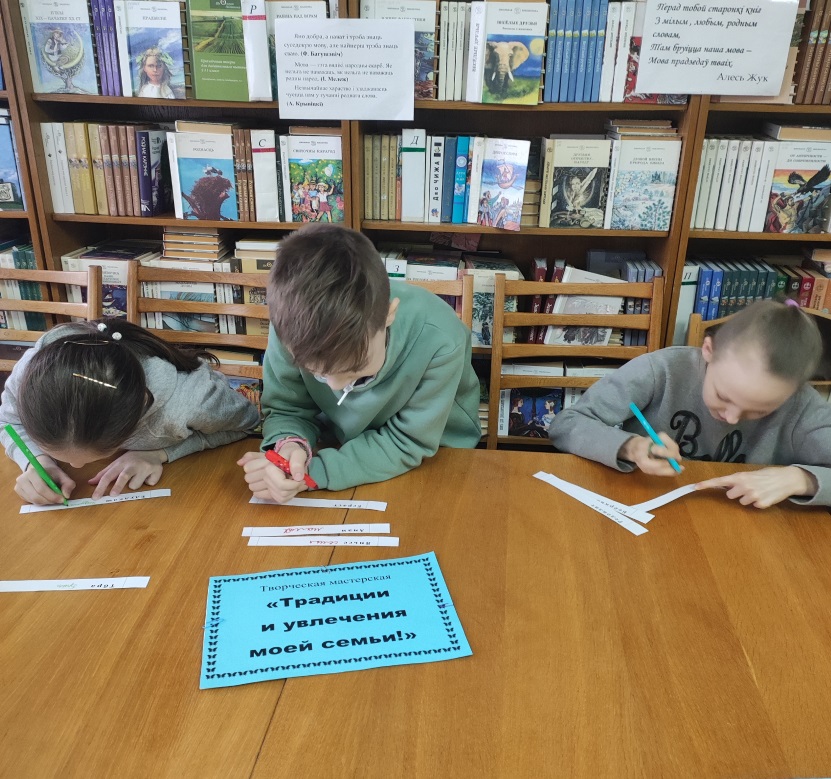 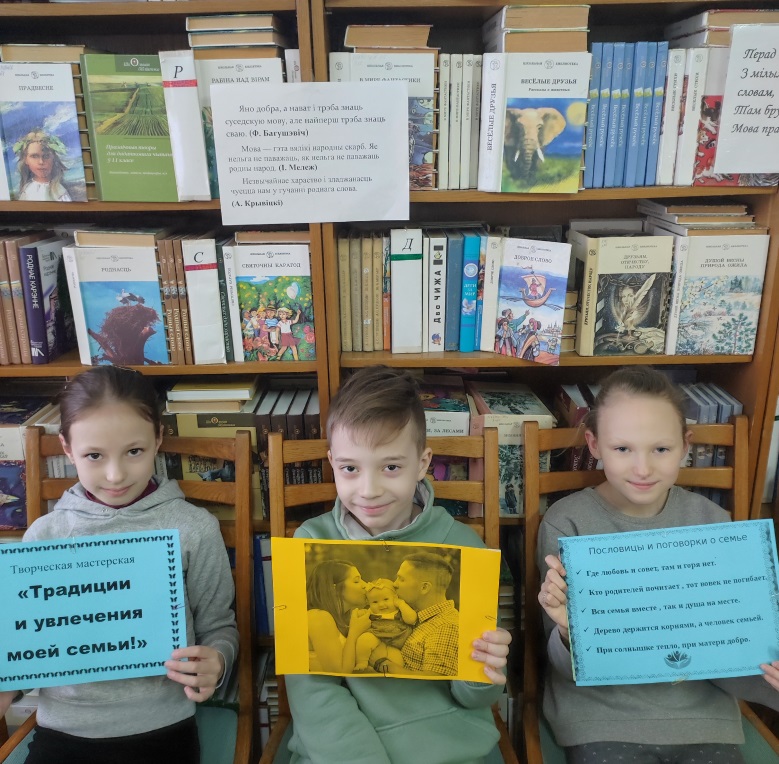 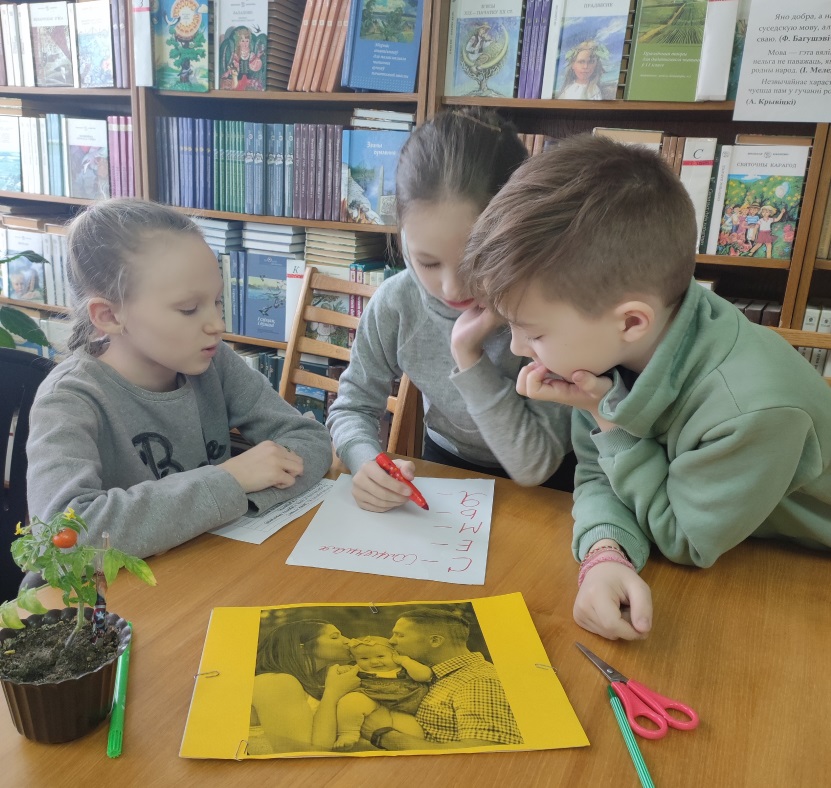 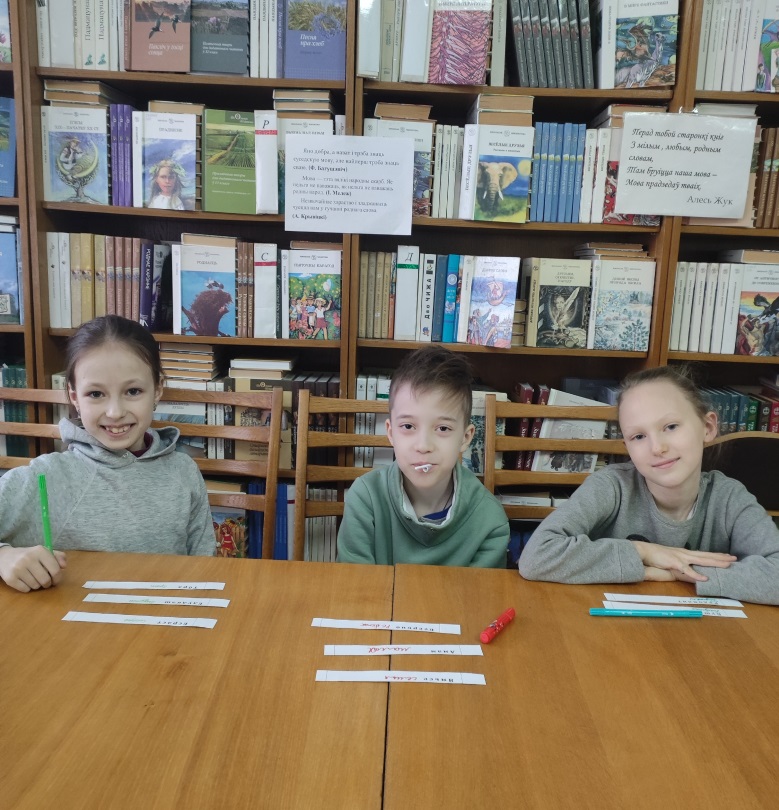 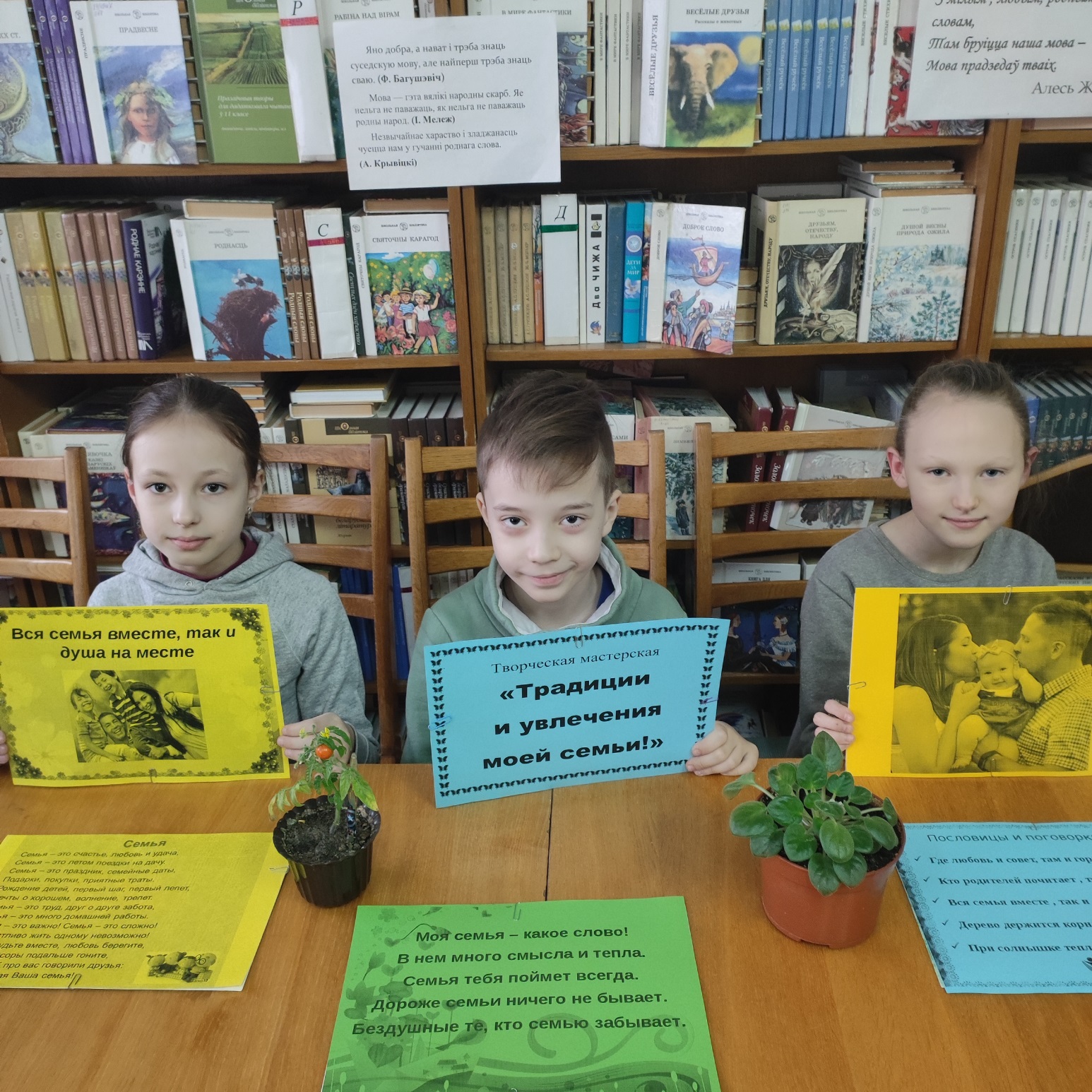